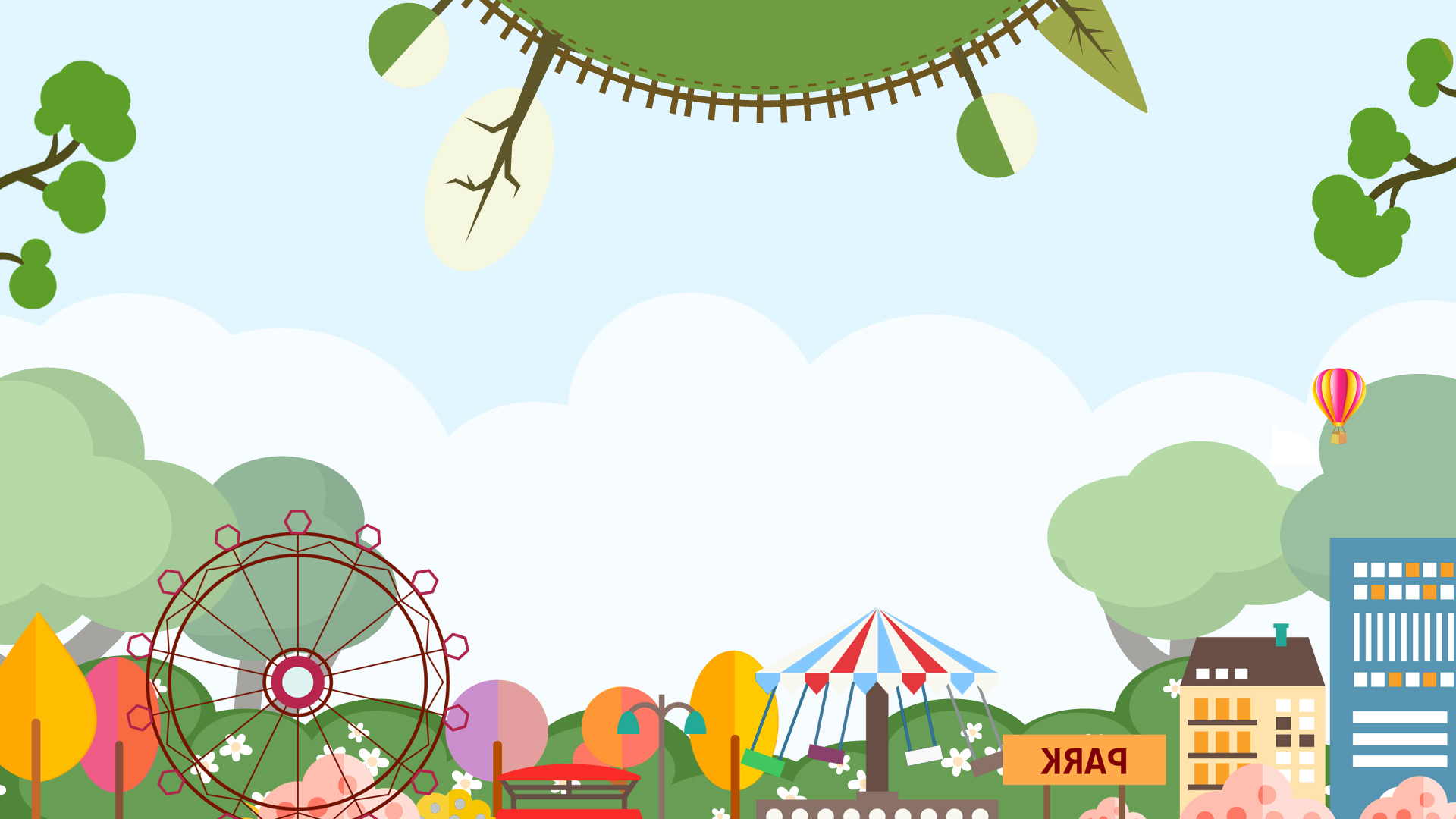 Chào mừng thầy cô 
và các em
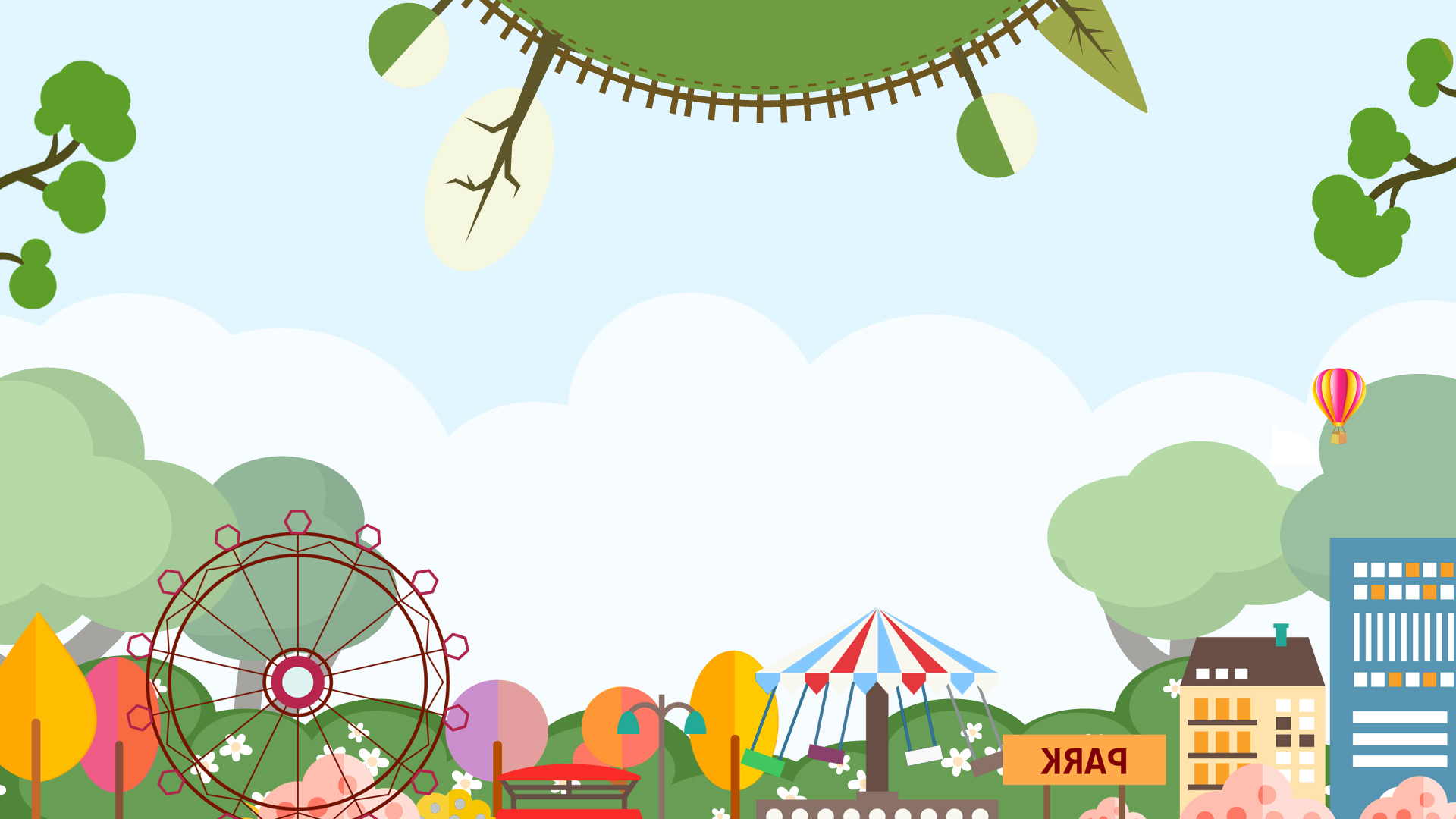 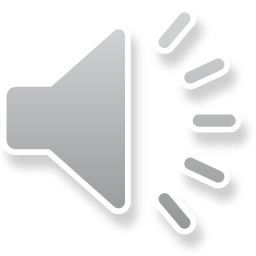 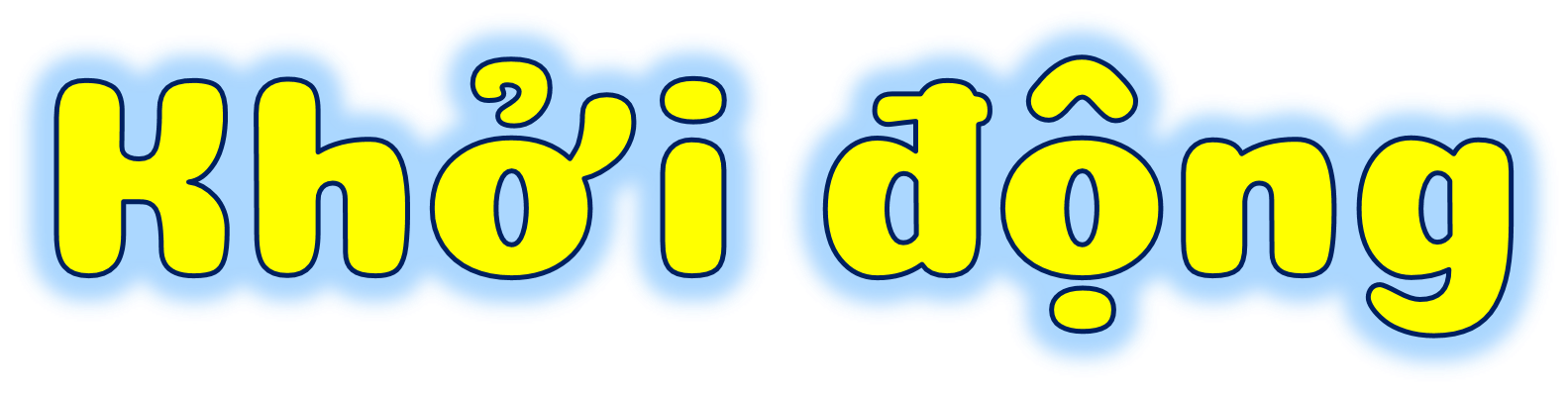 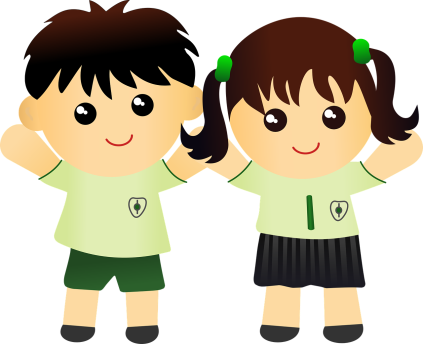 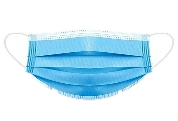 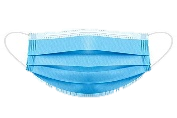 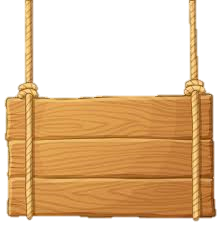 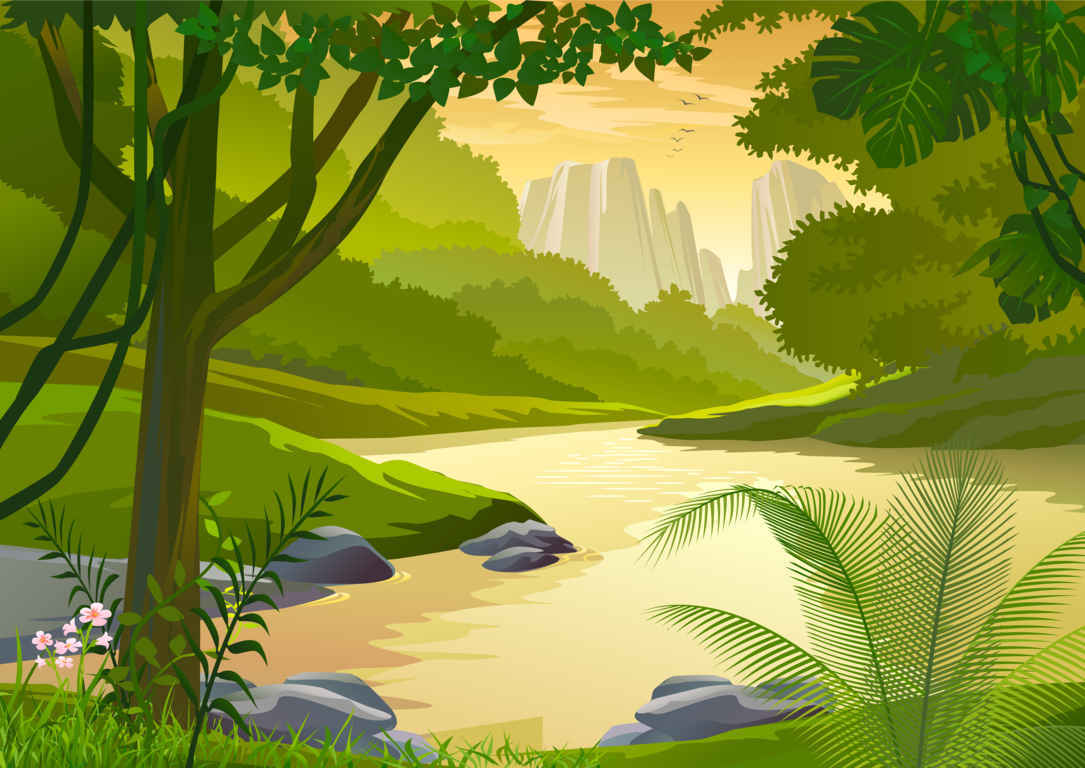 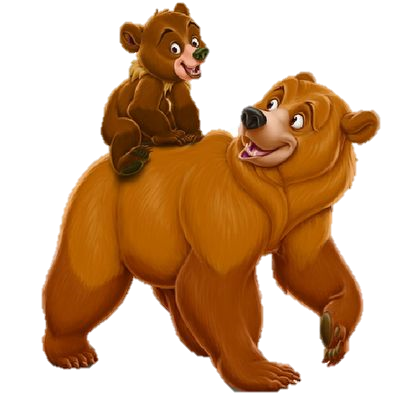 GIẢI CỨU
RỪNG XANH
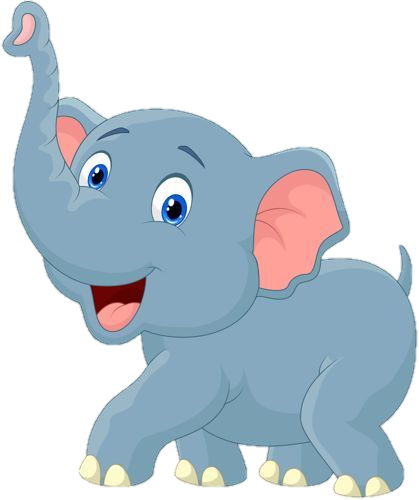 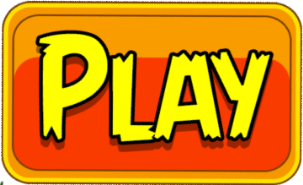 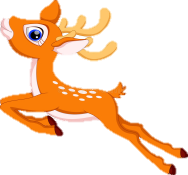 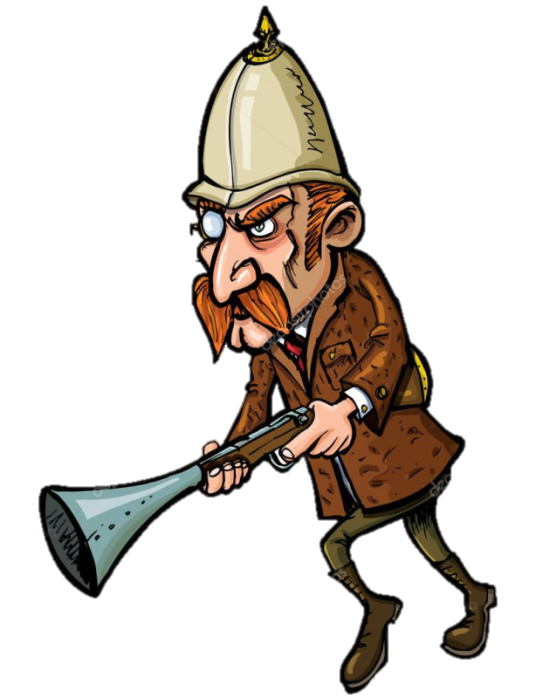 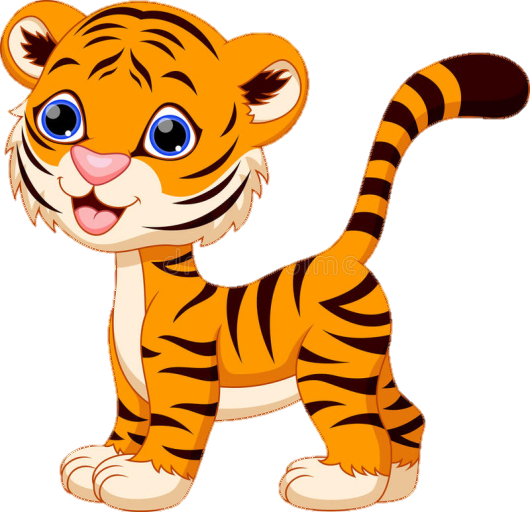 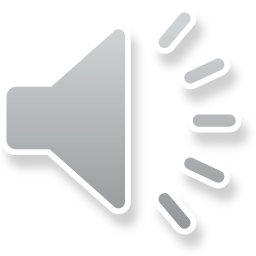 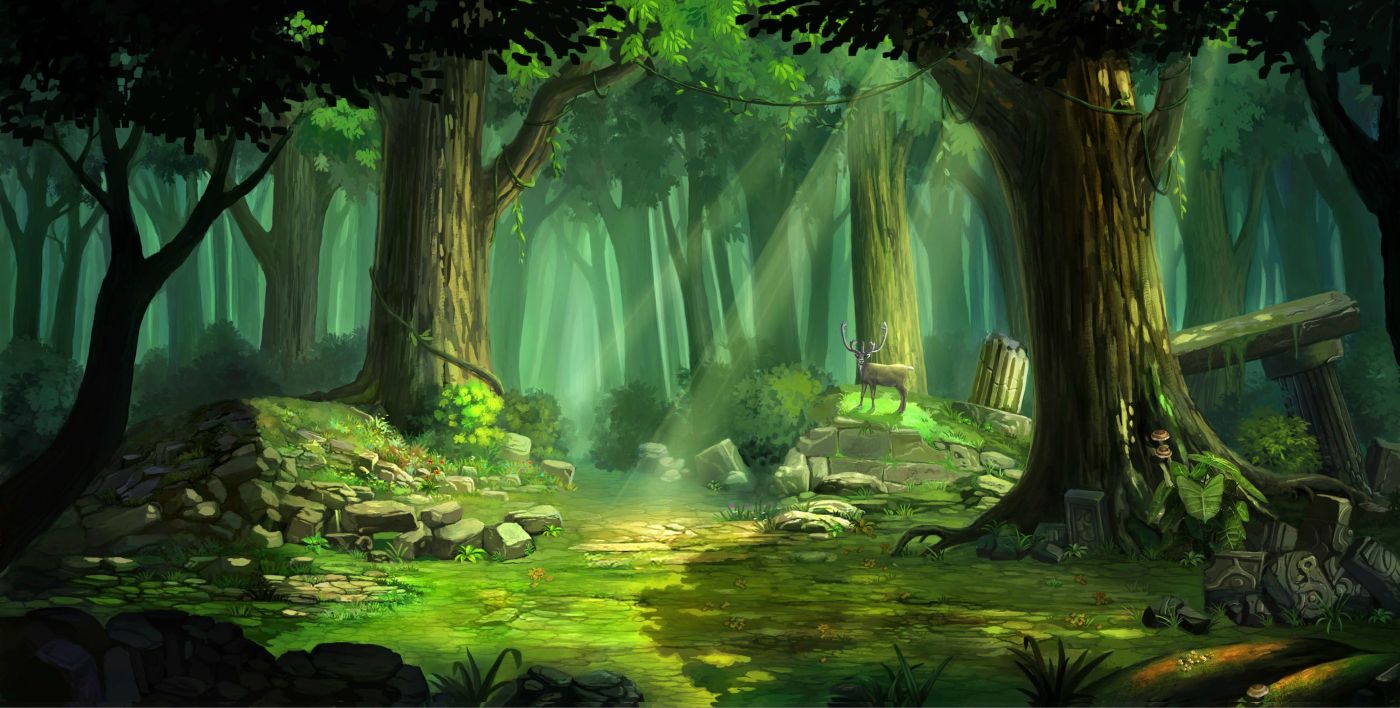 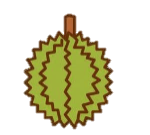 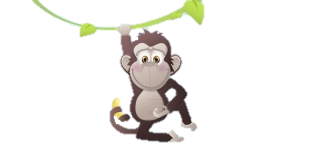 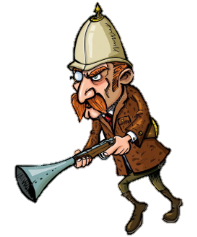 POW!
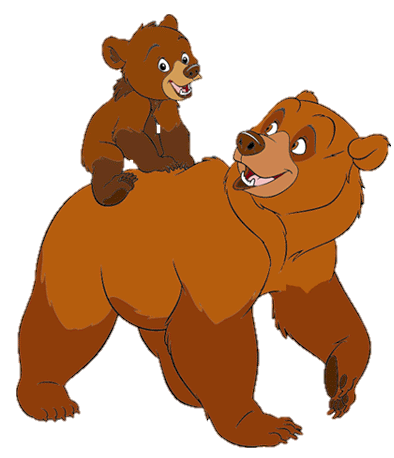 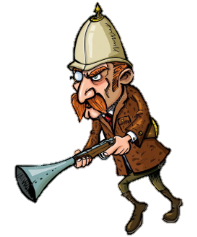 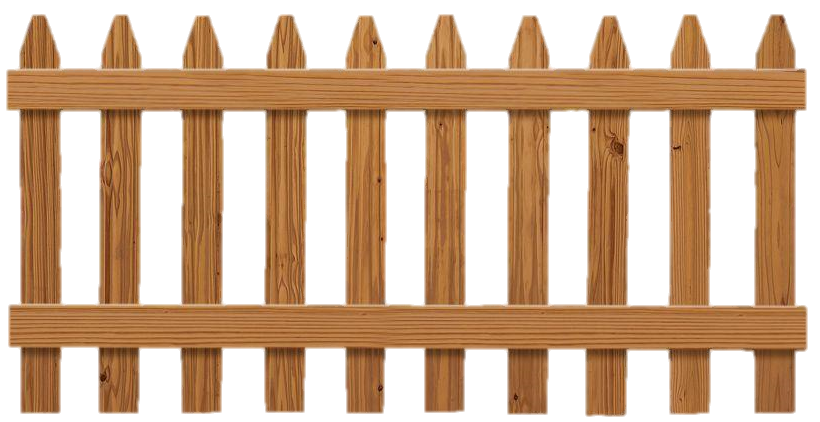 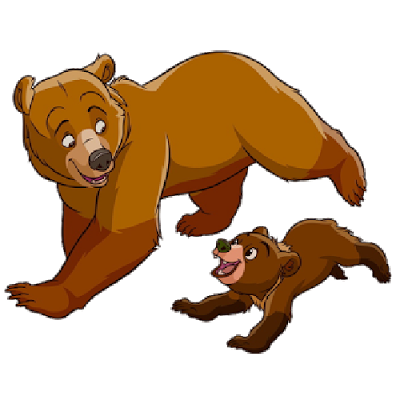 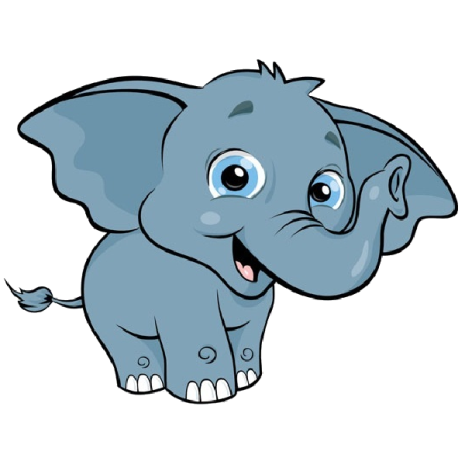 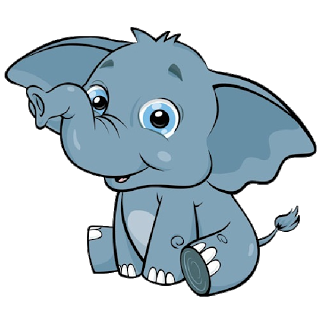 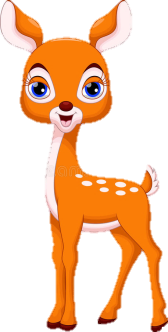 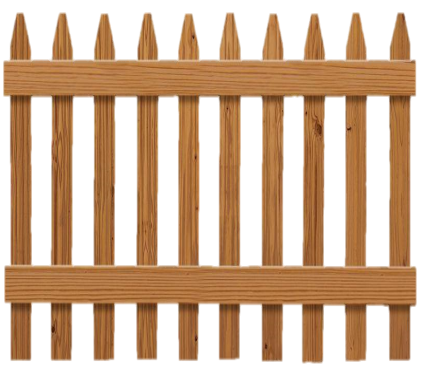 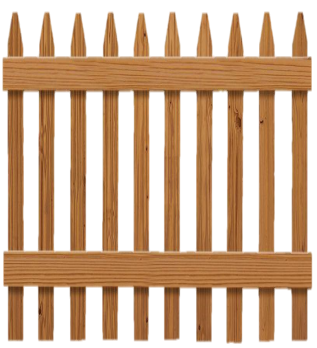 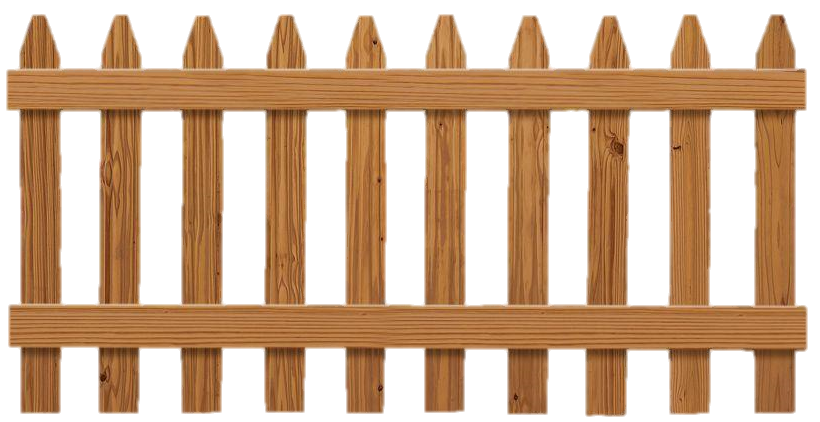 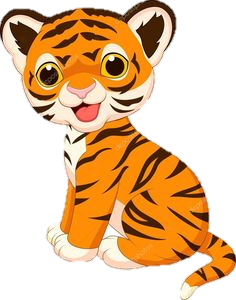 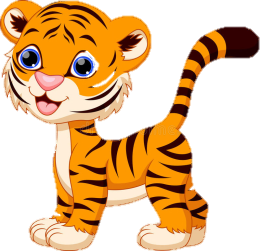 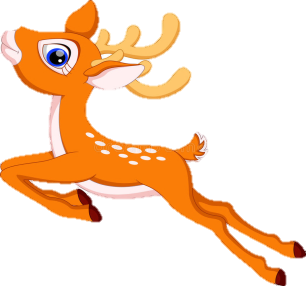 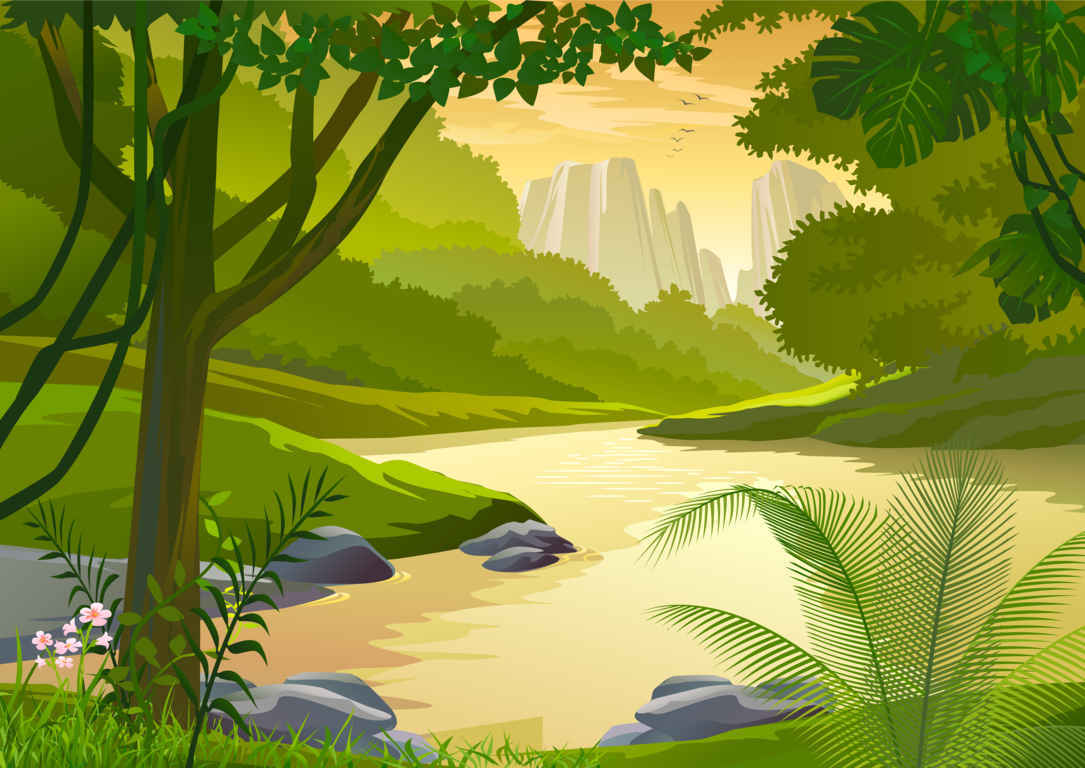 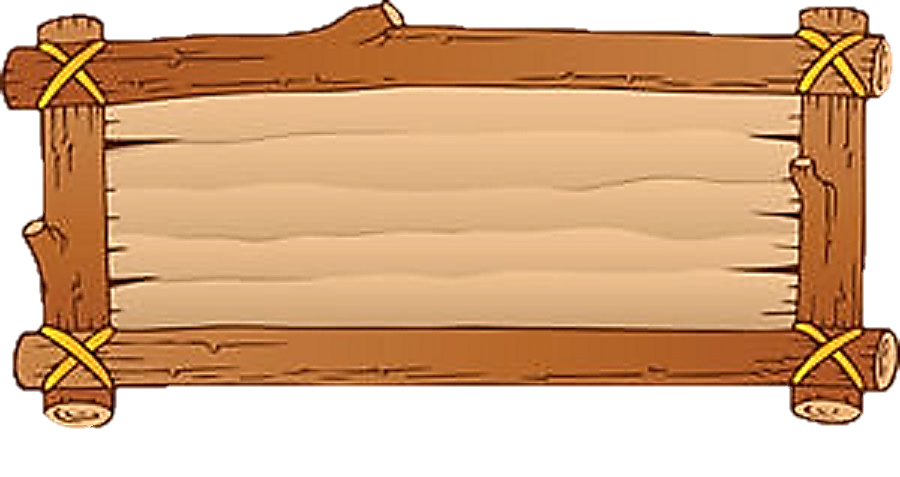 Hôm trước các em học bài gì?
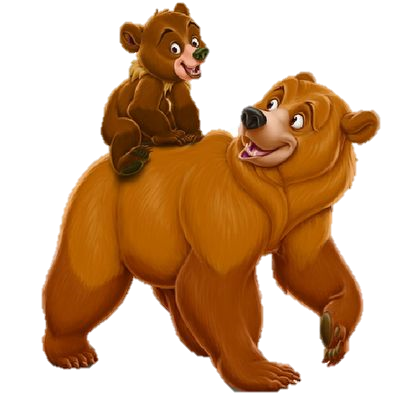 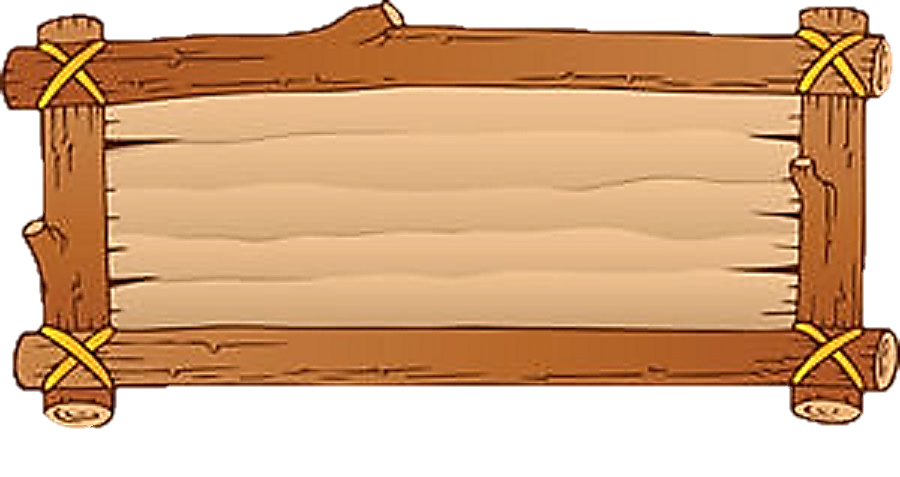 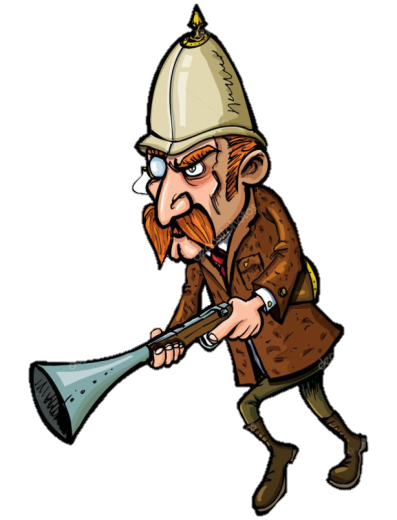 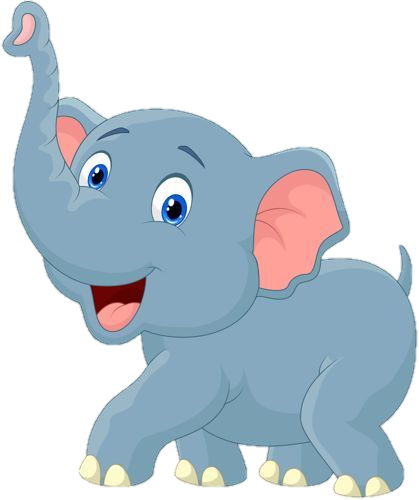 Lính cứu hỏa
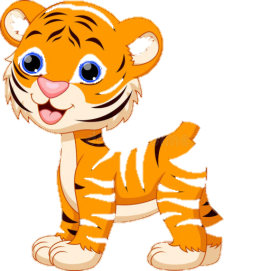 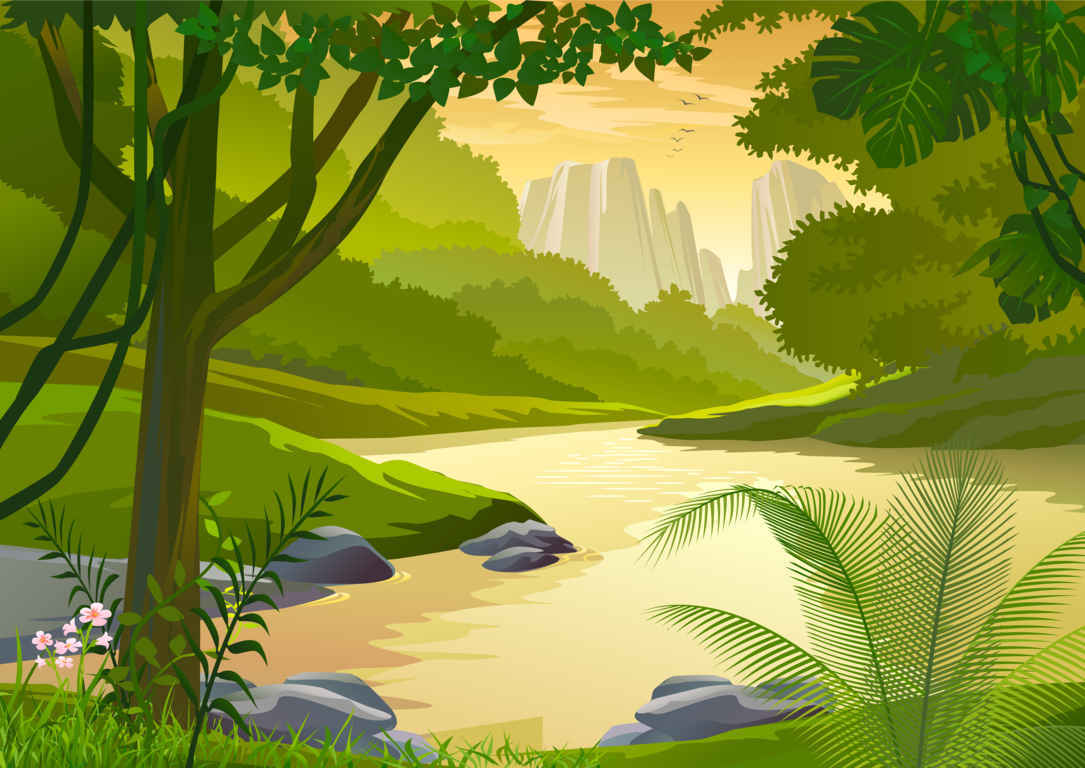 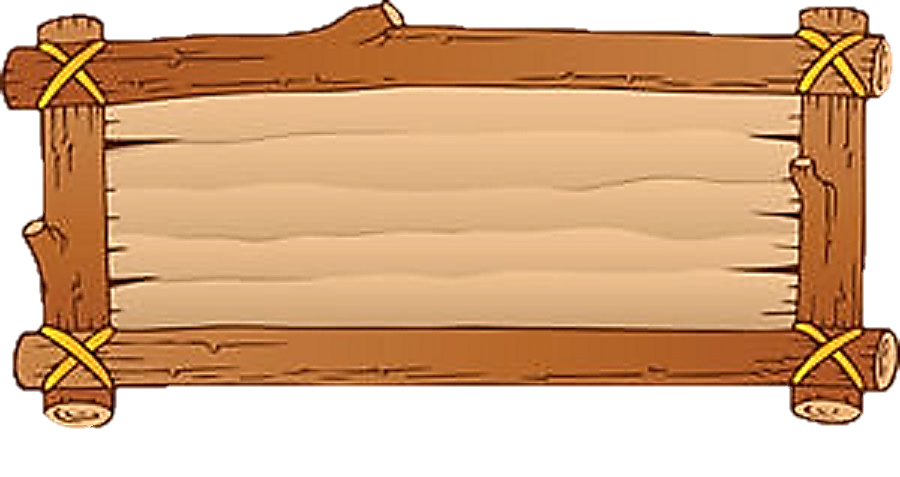 Trang phục lính cứu hỏa gồm những gì?
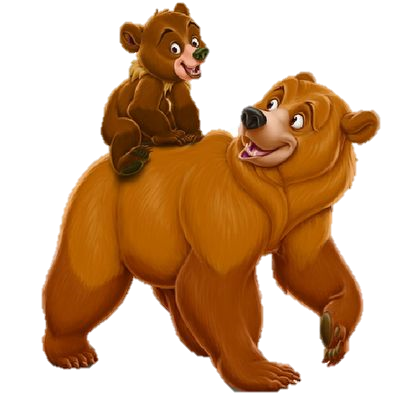 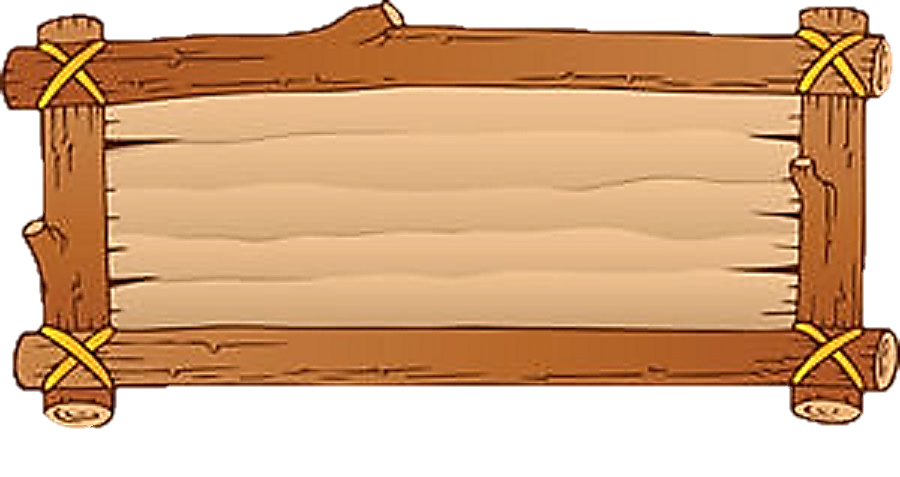 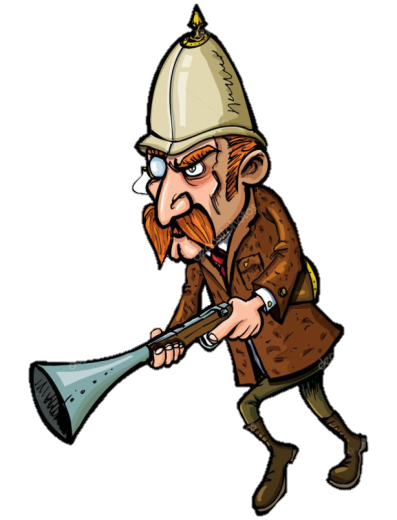 Quần áo chữa cháy, gang tay, mũ, ủng
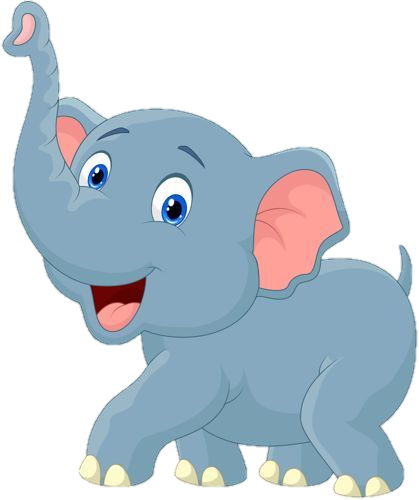 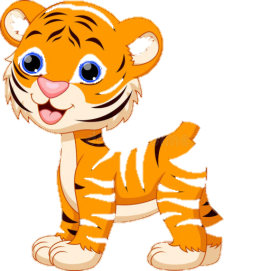 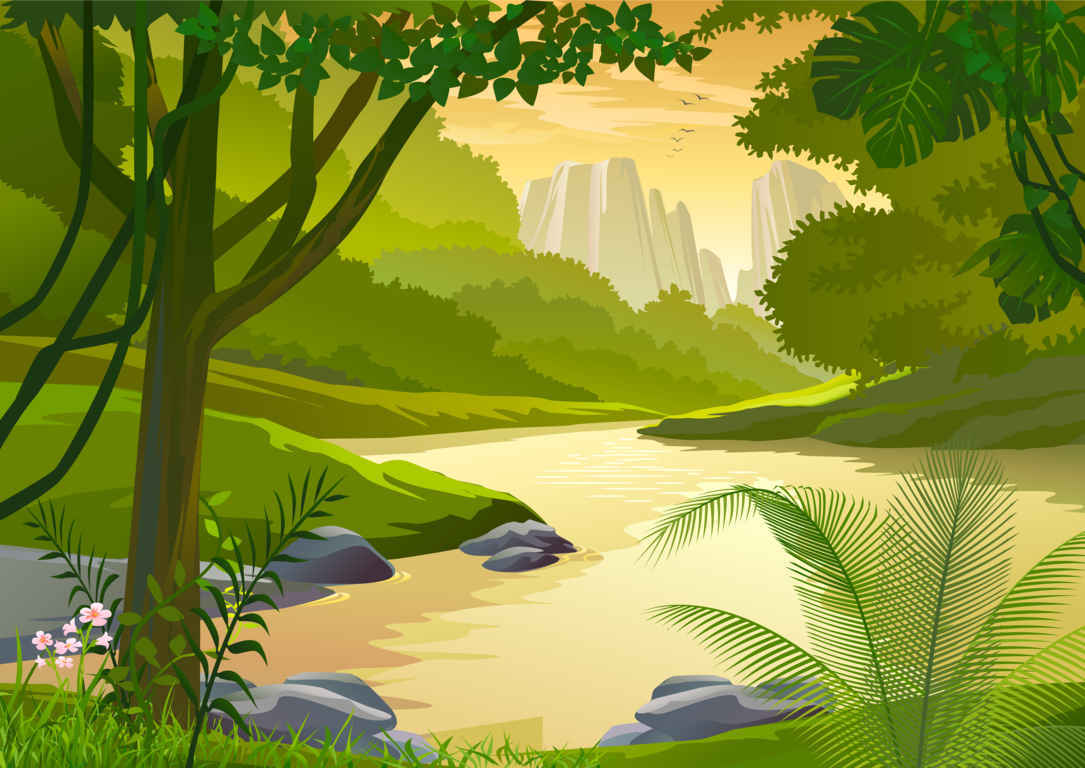 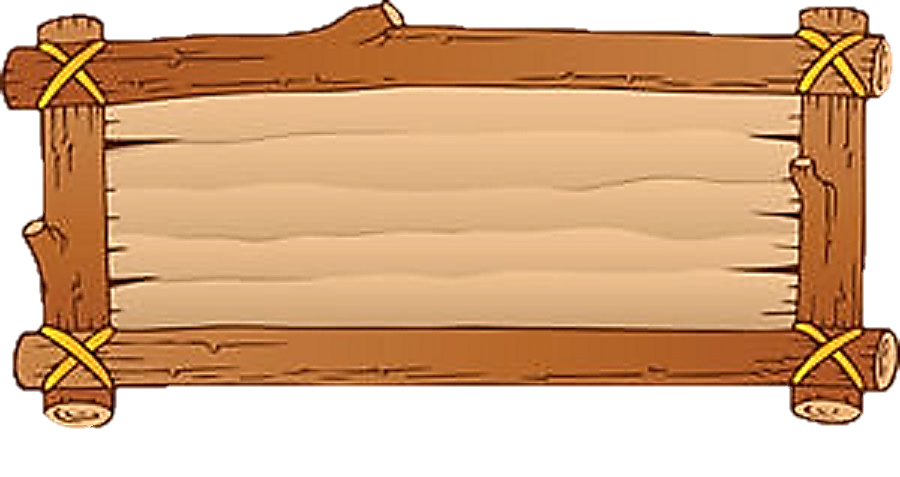 Công việc lính cứu hỏa có nguy hiểm không?
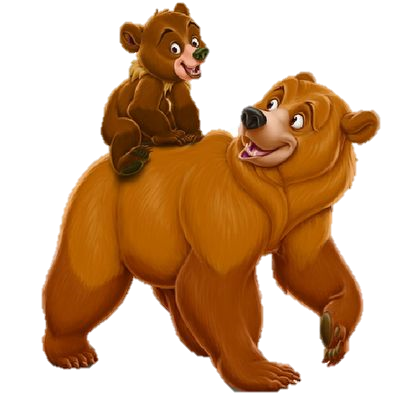 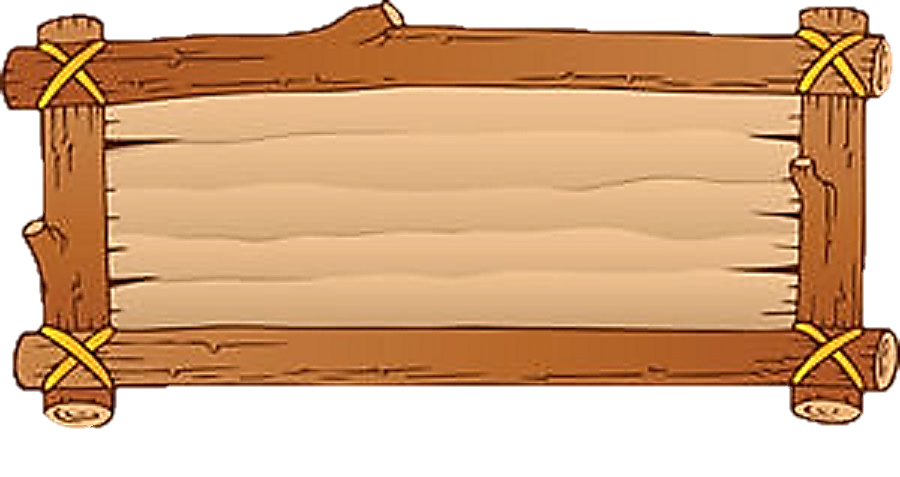 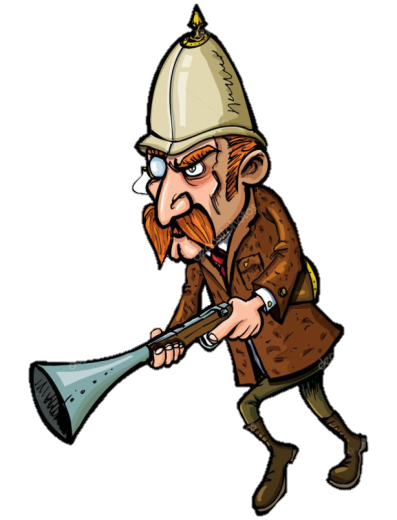 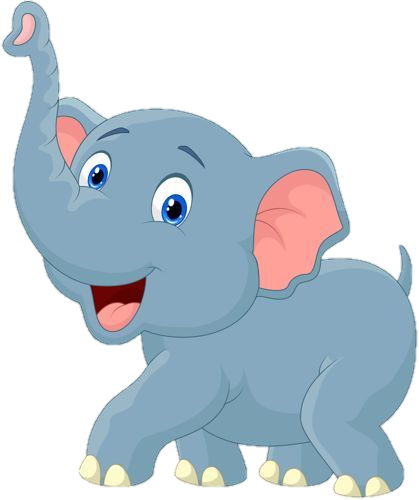 Có. Rất nguy hiểm
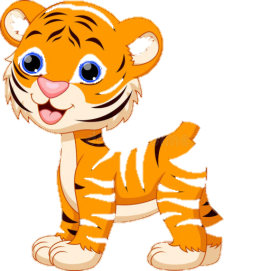 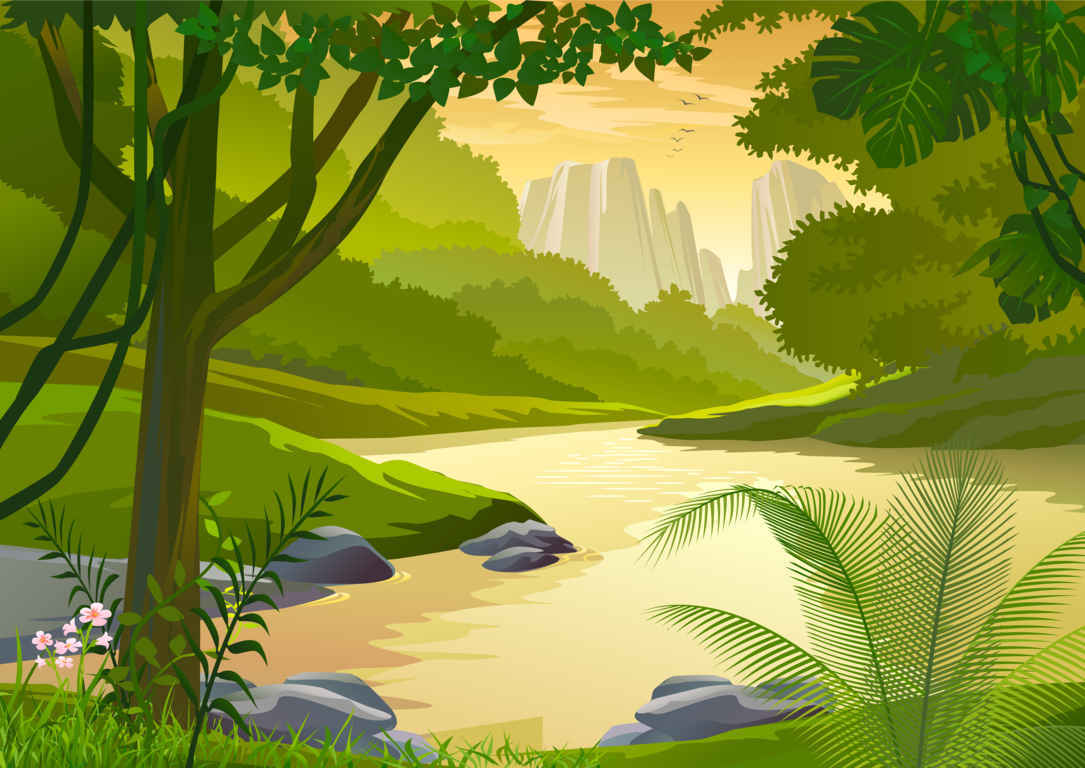 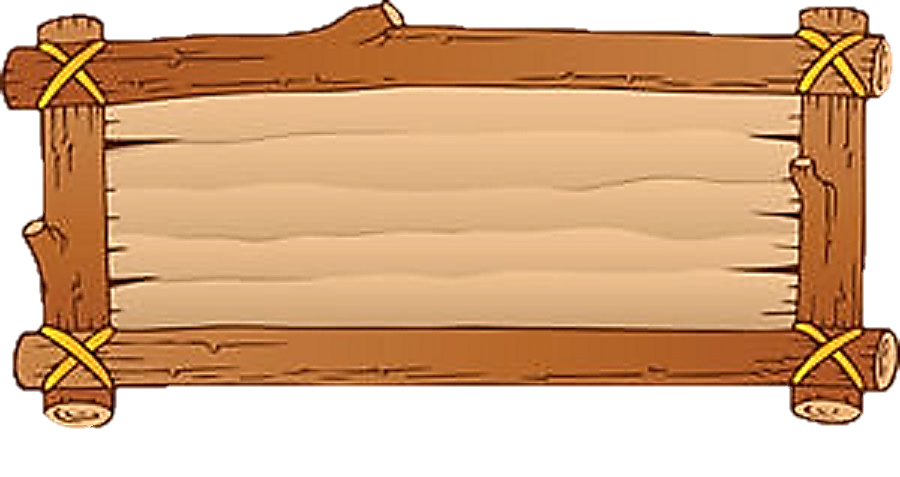 Lính cứu hỏa dập tắt đám cháy bằng cách nào?
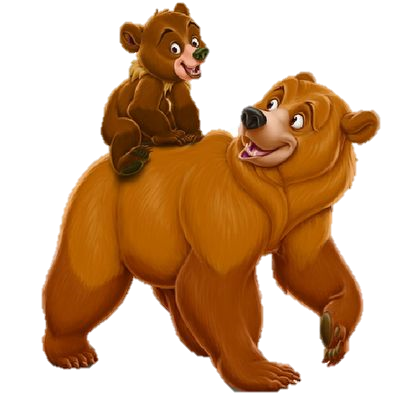 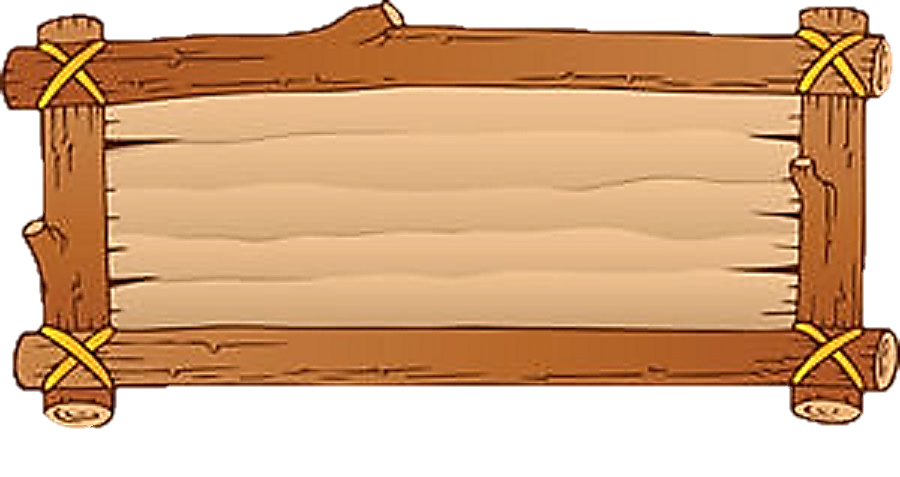 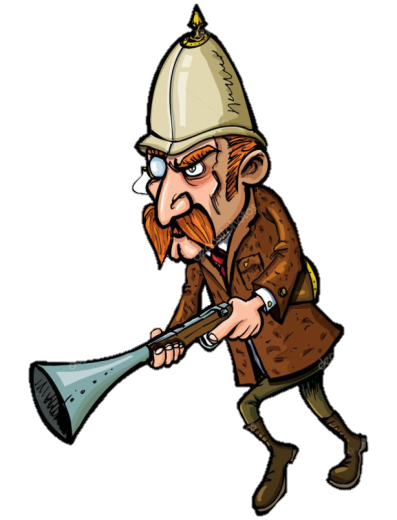 Phun nước để dập đám cháy
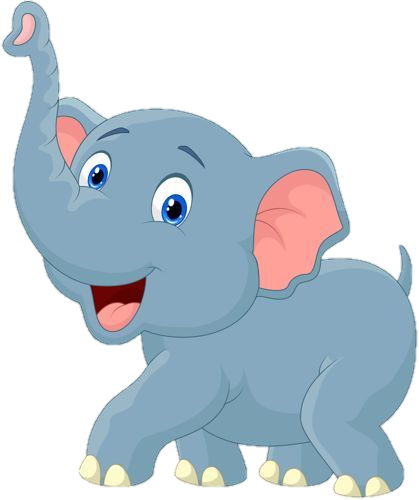 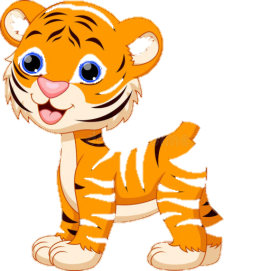 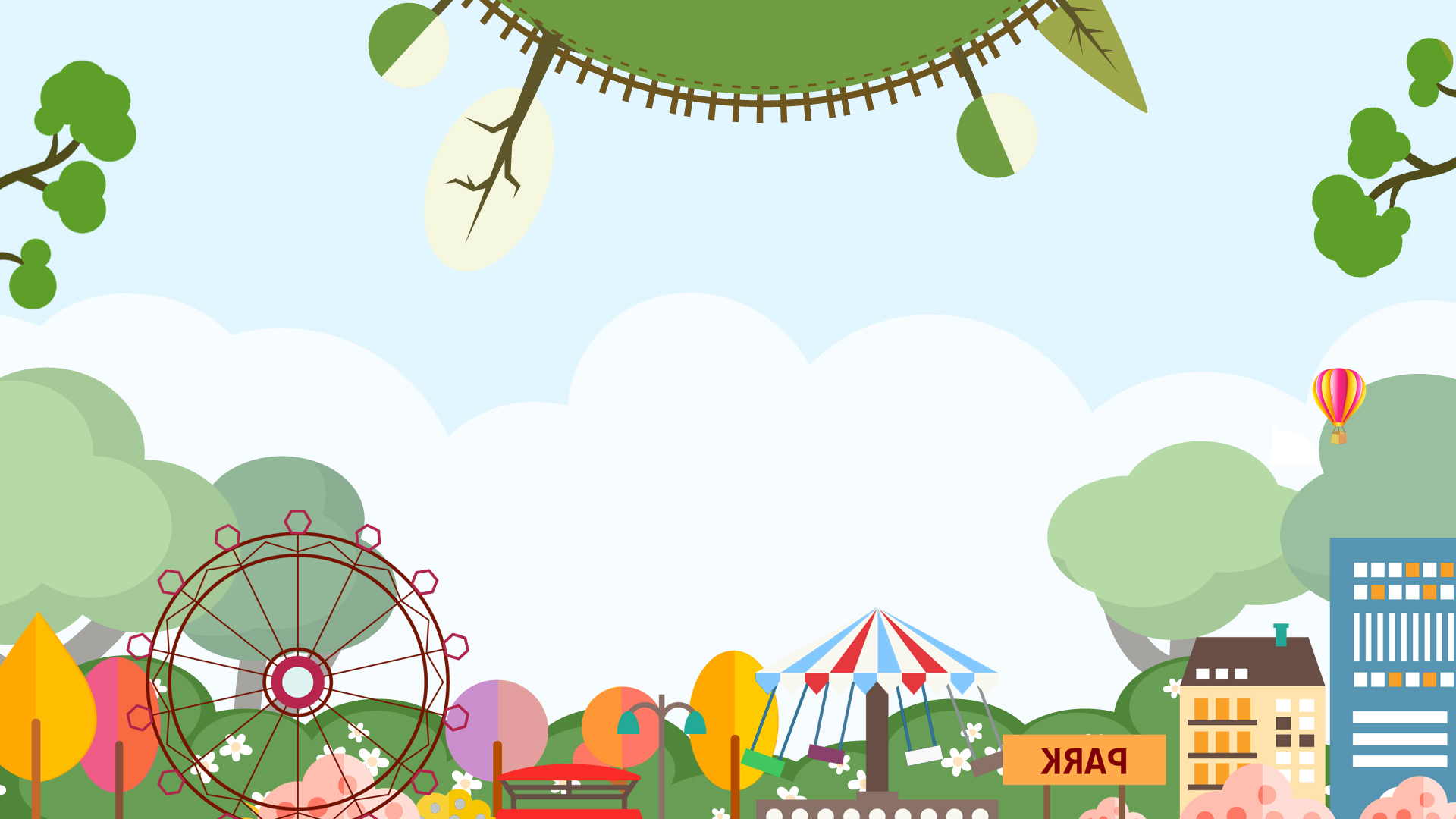 Thứ ... ngày ... tháng ... năm
Tiếng Việt
Bài 3: Lớn lên bạn làm gì?
Quan sát các hình dưới đây
1
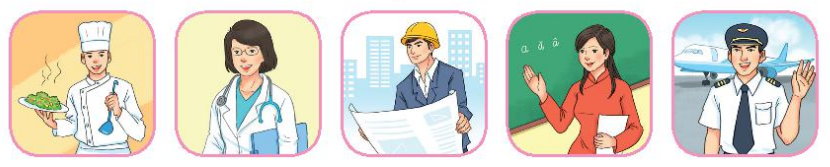 Mỗi người trong hình làm nghề gì?
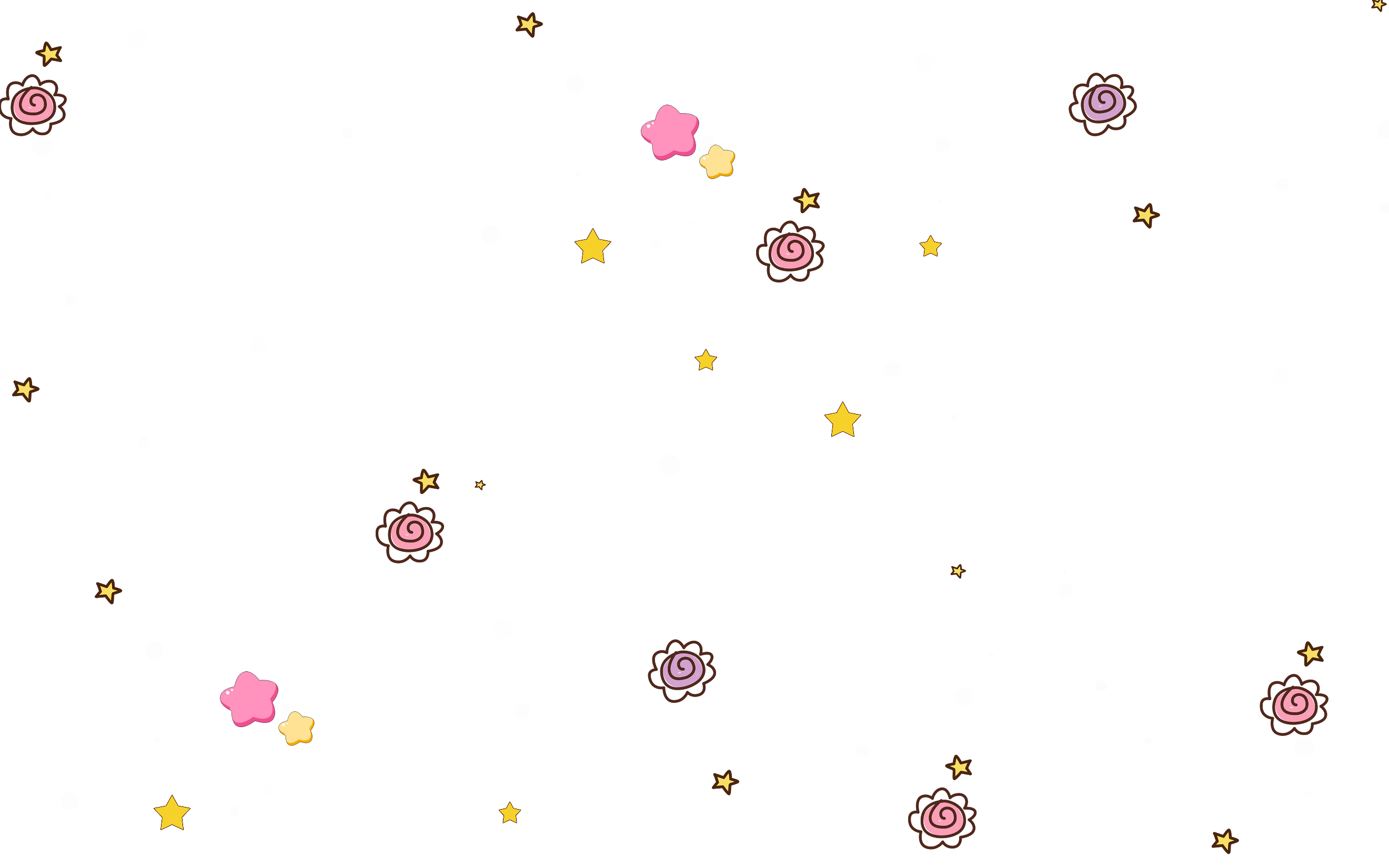 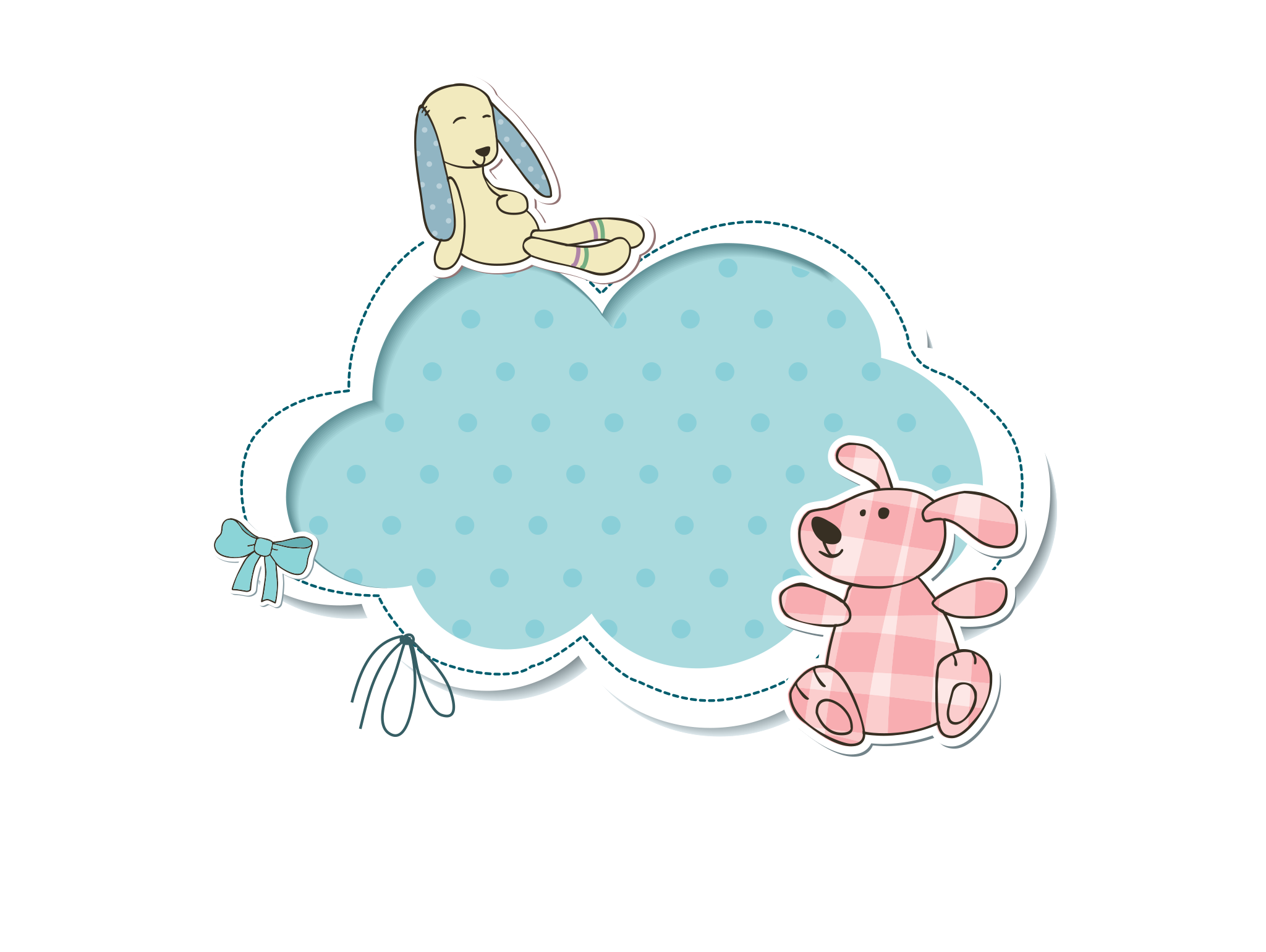 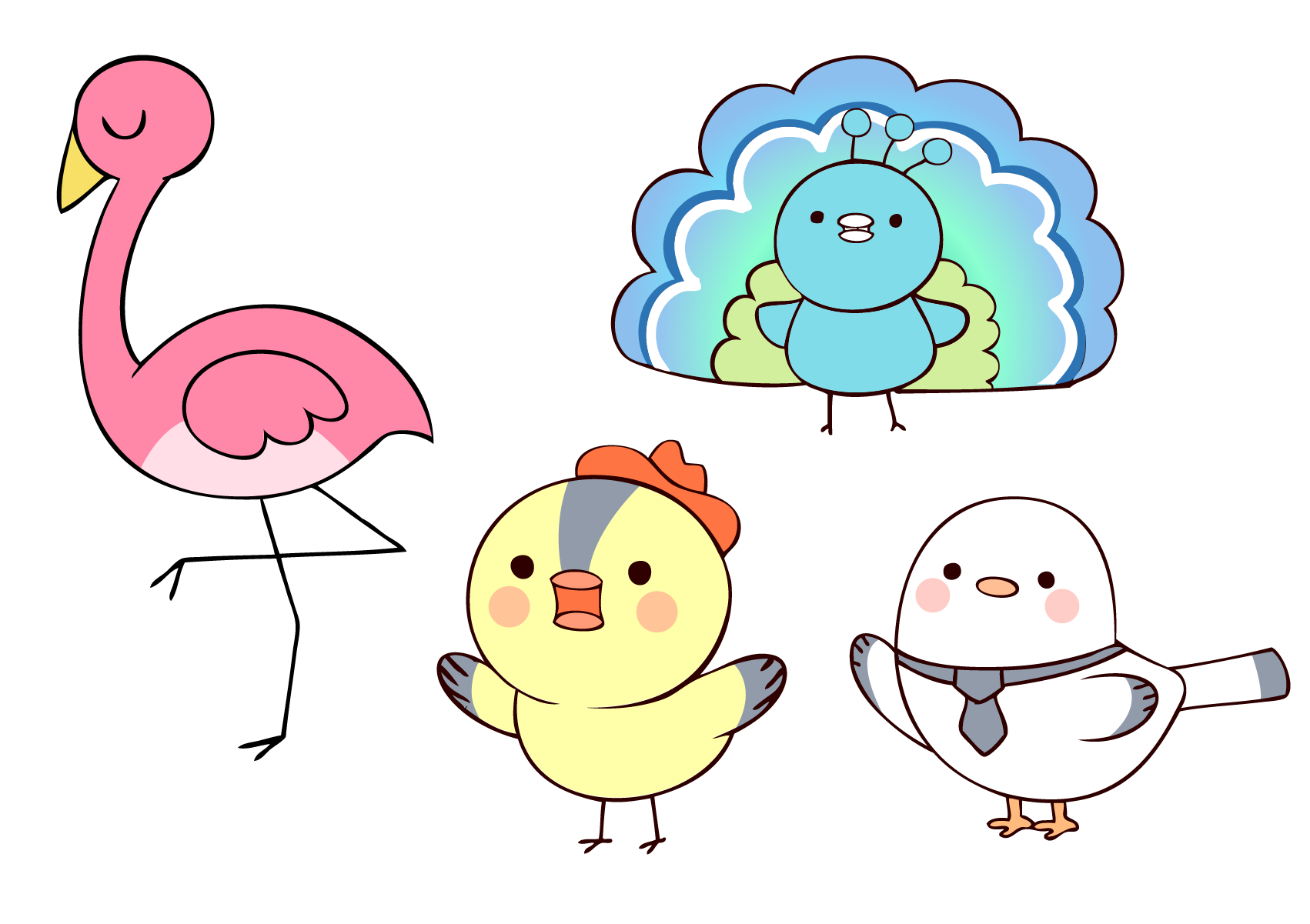 ĐỌC
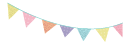 Lắng nghe đọc mẫu
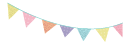 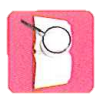 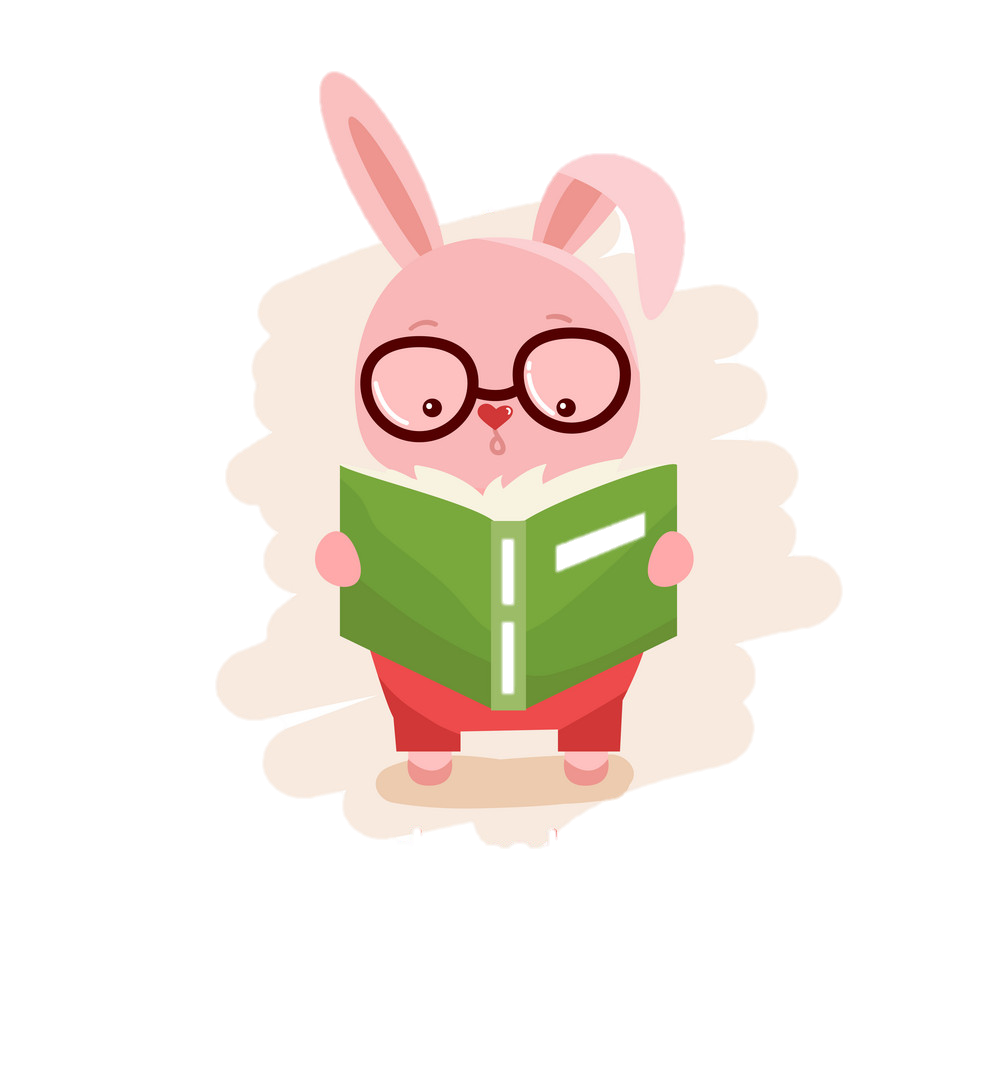 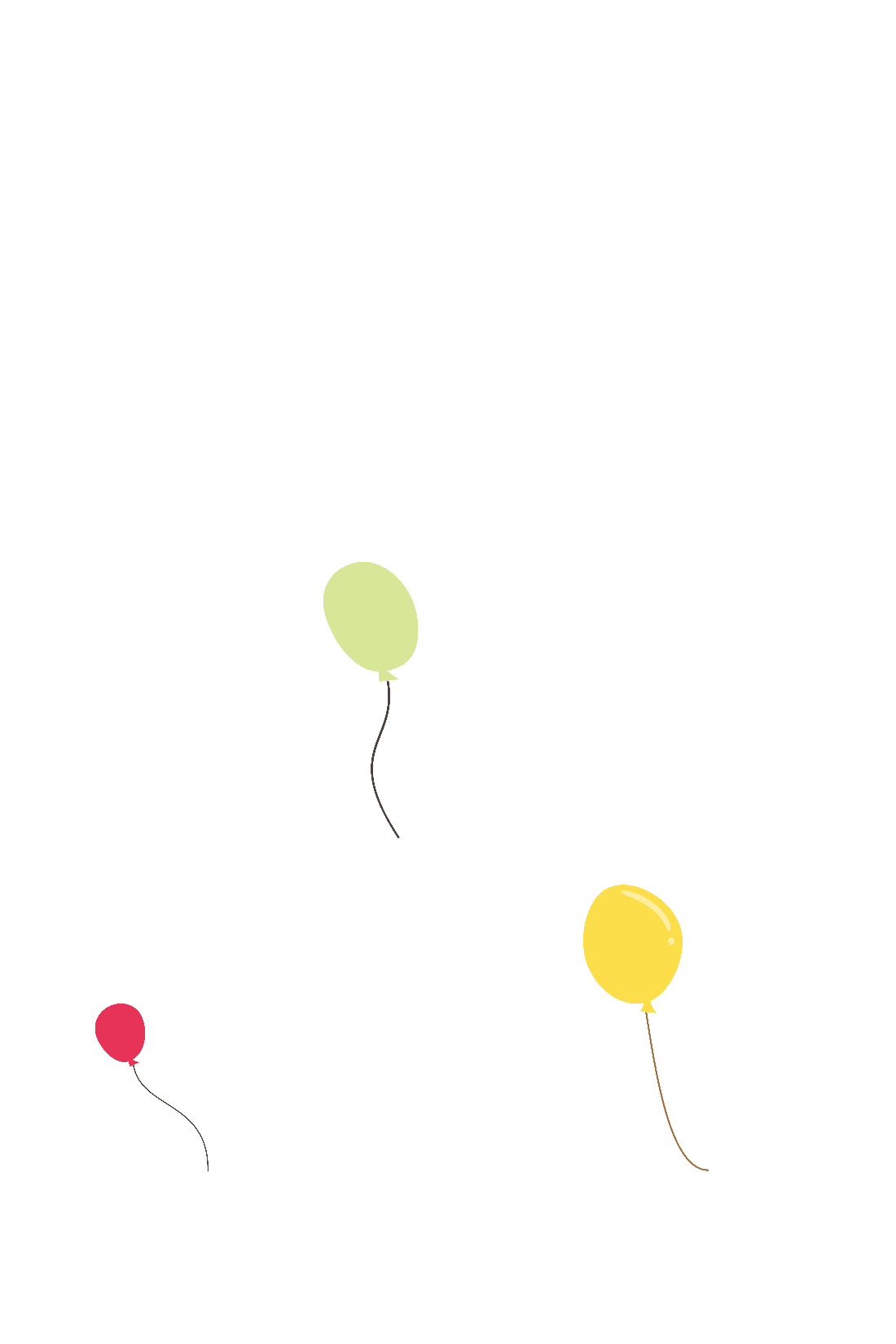 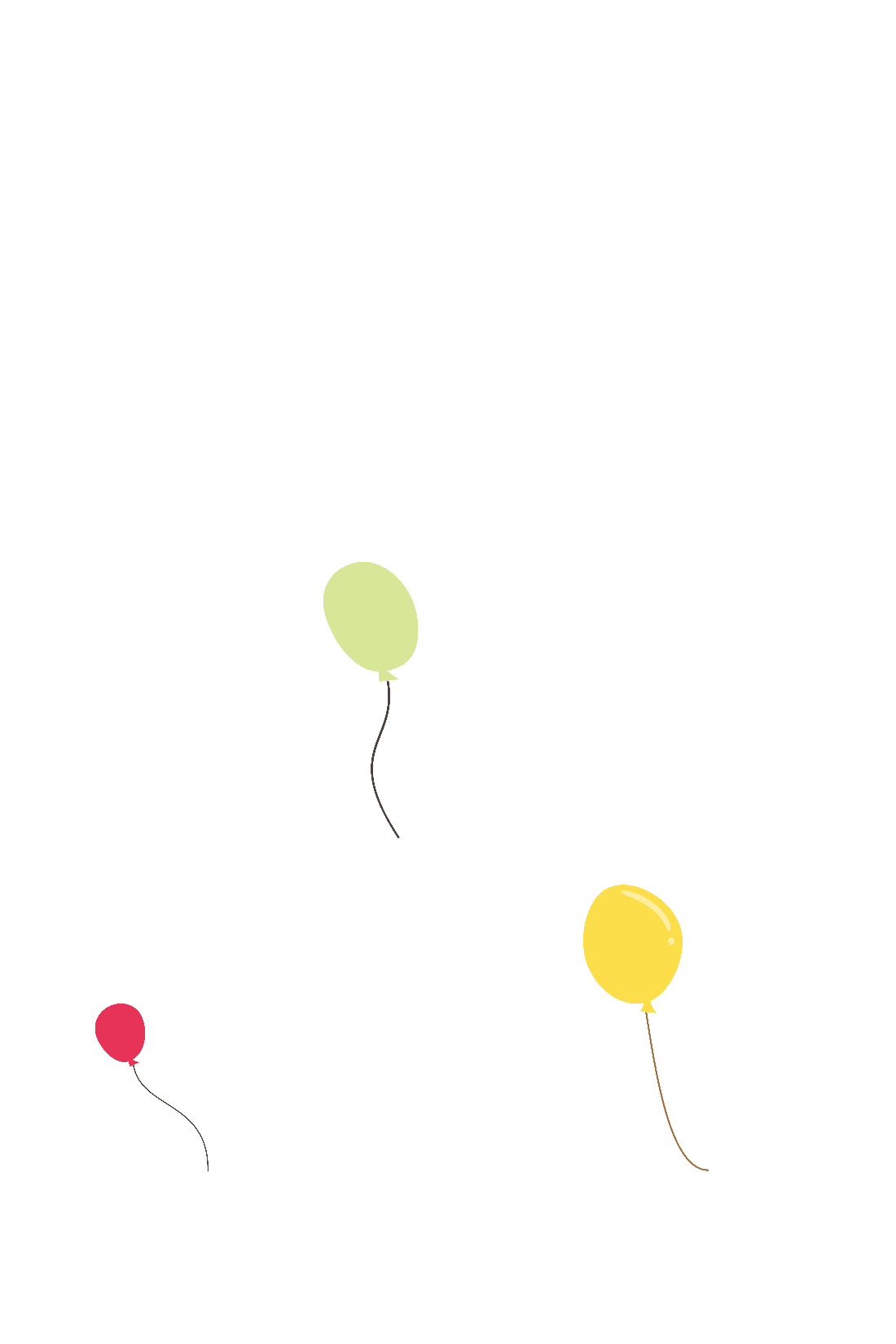 TAI NGHE
TAY DÒ
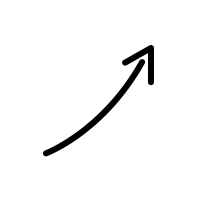 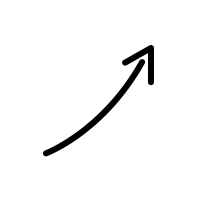 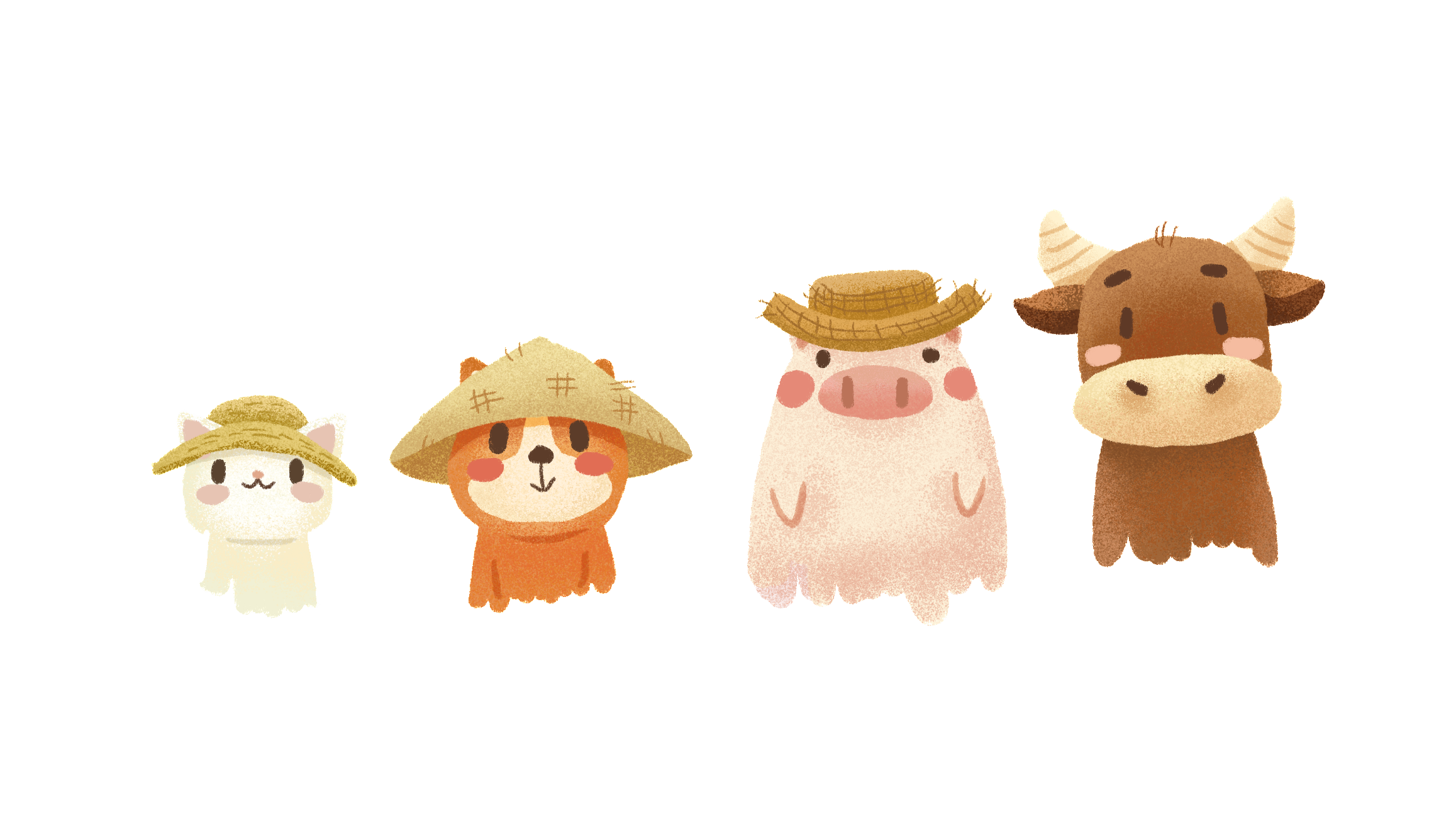 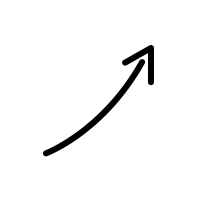 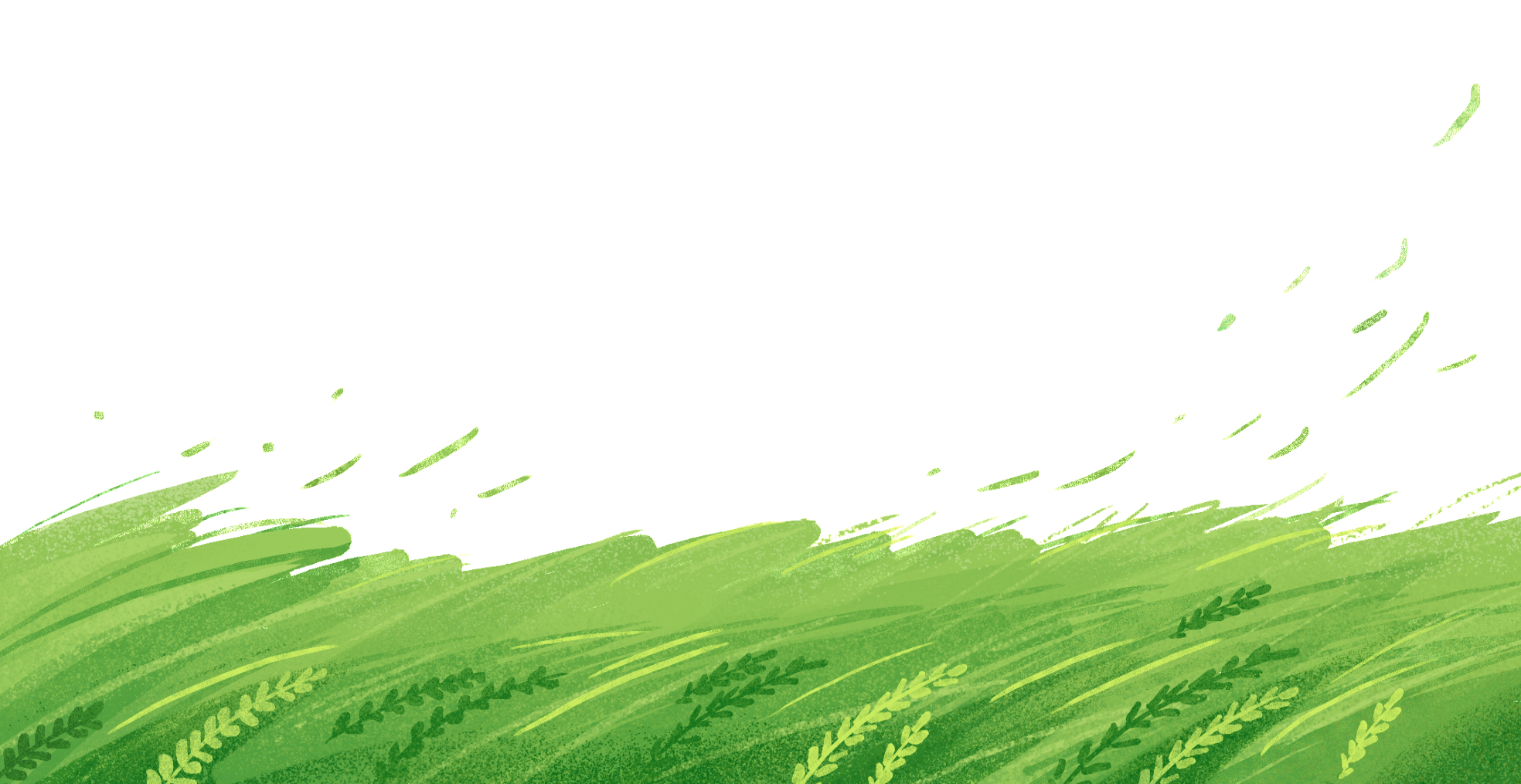 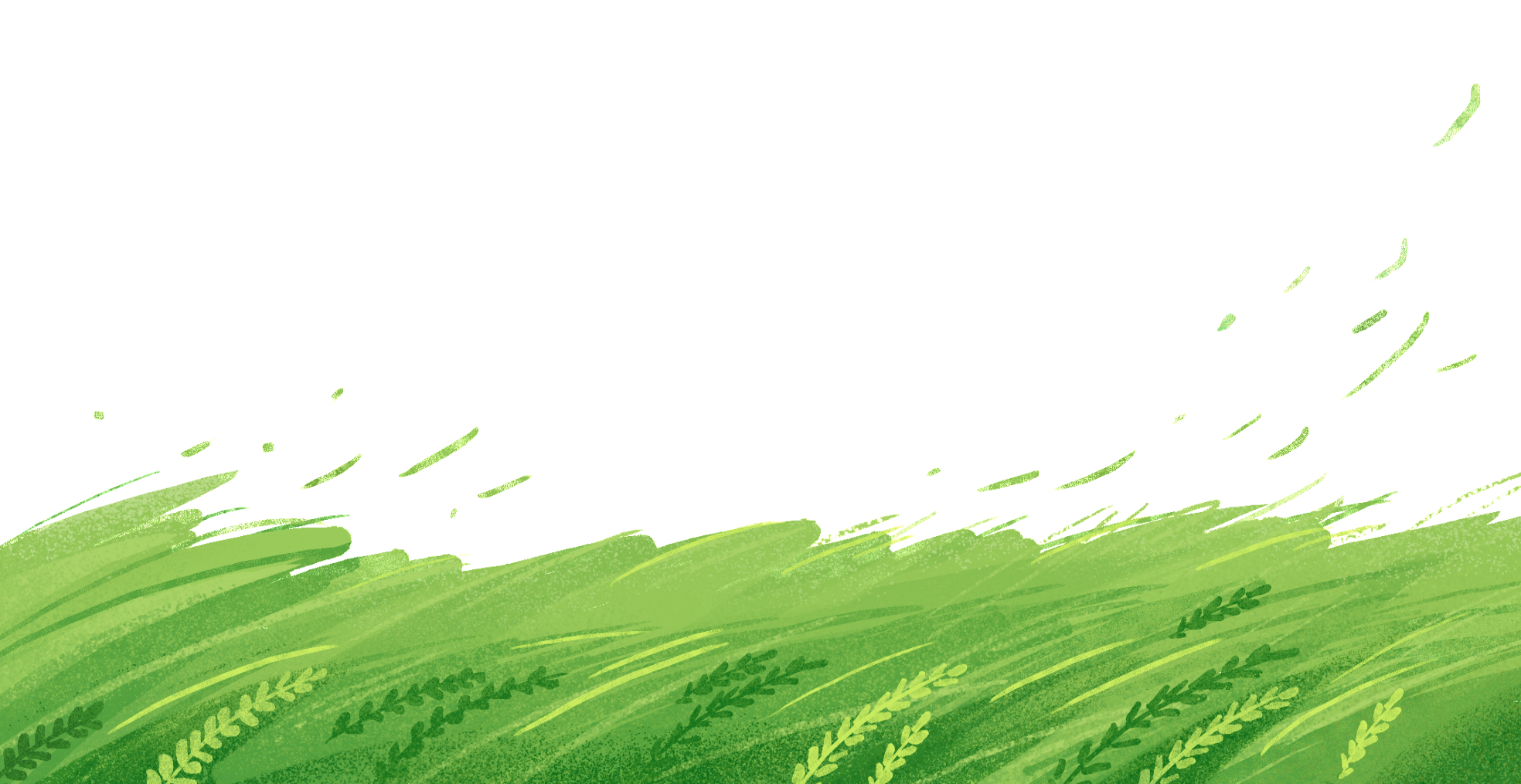 MẮT DÕI
Lớn lên làm gì?
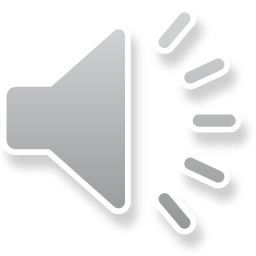 Lớn lên bạn muốn làm gì?
Tớ muốn làm thủy thủ
Lái tàu vượt song dữ,
Băng qua nhiều đại dương.
Lớn lên bạn làm gì?
À, tớ đi gieo hạt…
Mỗi khi vào mùa gặt
Lúa vàng reo trên đồng.
Lớn lên bạn làm gì?
Câu hỏi này… khó quá!
Để tớ làm bài đã…
Rồi ngày mai, nghĩ dần…
Lớn lên bạn làm gì?
Tớ sẽ làm đầu bếp,
Làm bánh ngọt thật đẹp,
Nấu món mì… siêu ngon.
(Thái Dương)
Các em thấy bài có từ nào khó hiểu, khó đọc?
Đọc mẫu
Giải nghĩa từ
Thủy thủ: là một người làm việc trên tàu thủy
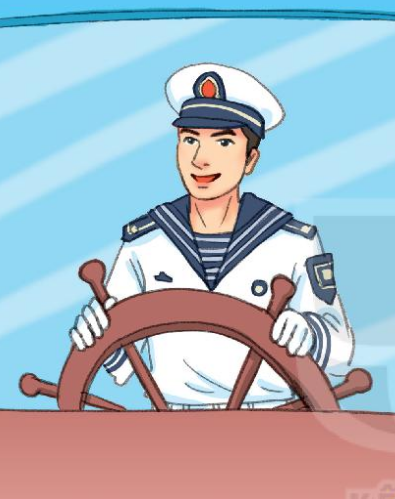 Giải nghĩa từ
Sóng dữ: cơn sóng mạnh, dữ dội
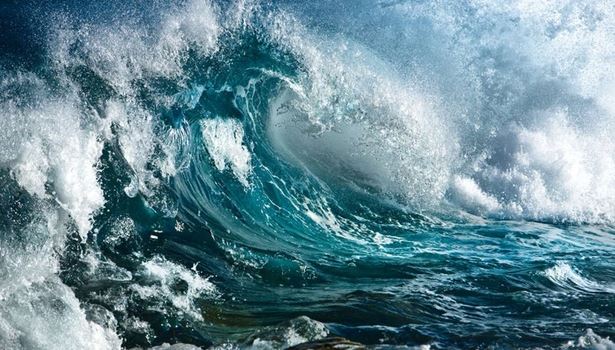 Giải nghĩa từ
Đầu bếp: là một người làm việc nấu ăn
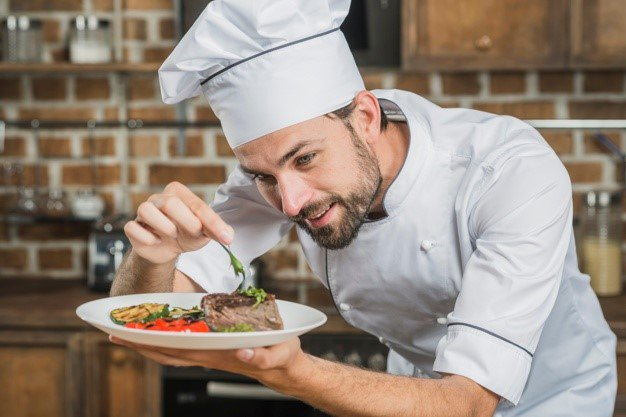 Giải nghĩa từ
Gieo: đưa hạt cây xuống đất để cho nó nảy mầm
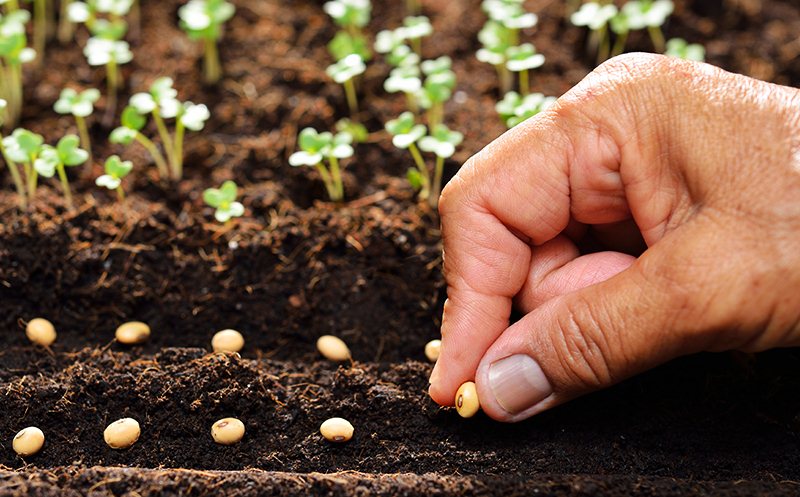 Lớn lên làm gì?
Lớn lên bạn muốn làm gì?
Tớ muốn làm thủy thủ
Lái tàu vượt sóng dữ,
Băng qua nhiều đại dương.
Lớn lên bạn làm gì?
À, tớ đi gieo hạt…
Mỗi khi vào mùa gặt
Lúa vàng reo trên đồng.
Lớn lên bạn làm gì?
Câu hỏi này… khó quá!
Để tớ làm bài đã…
Rồi ngày mai, nghĩ dần…
Lớn lên bạn làm gì?
Tớ sẽ làm đầu bếp,
Làm bánh ngọt thật đẹp,
Nấu món mì… siêu ngon.
(Thái Dương)
Đọc nối tiếp câu
Lớn lên làm gì?
Lớn lên bạn muốn làm gì?
Tớ muốn làm thủy thủ
Lái tàu vượt sóng dữ,
Băng qua nhiều đại dương.
Lớn lên bạn làm gì?
À, tớ đi gieo hạt…
Mỗi khi vào mùa gặt
Lúa vàng reo trên đồng.
1
3
Lớn lên bạn làm gì?
Câu hỏi này… khó quá!
Để tớ làm bài đã…
Rồi ngày mai, nghĩ dần…
Lớn lên bạn làm gì?
Tớ sẽ làm đầu bếp,
Làm bánh ngọt thật đẹp,
Nấu món mì… siêu ngon.
4
2
(Thái Dương)
Đọc nối tiếp khổ
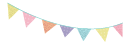 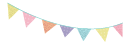 Luyện đọc nhóm
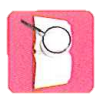 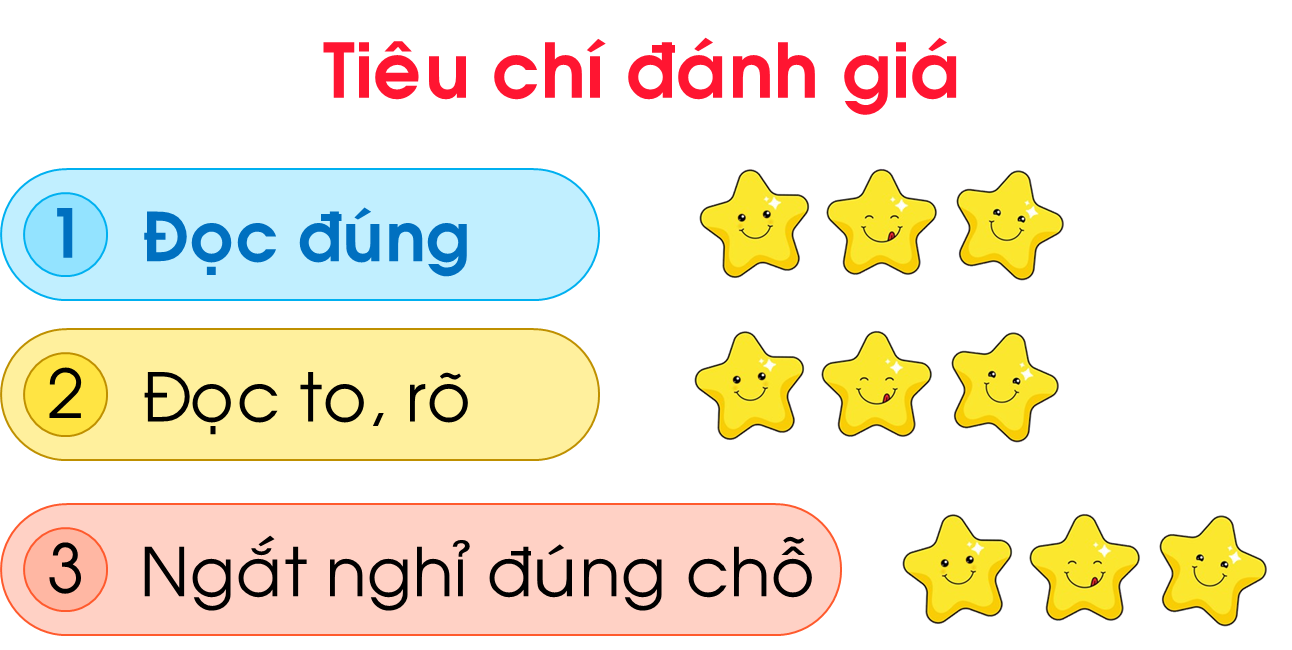 Yêu cầu
- Phân công đọc theo đoạn
- Tất cả thành viên đều đọc
- Giải nghĩa từ cùng nhau
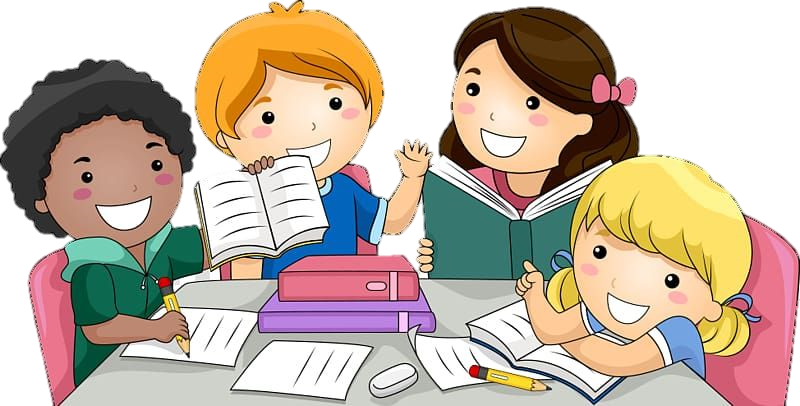 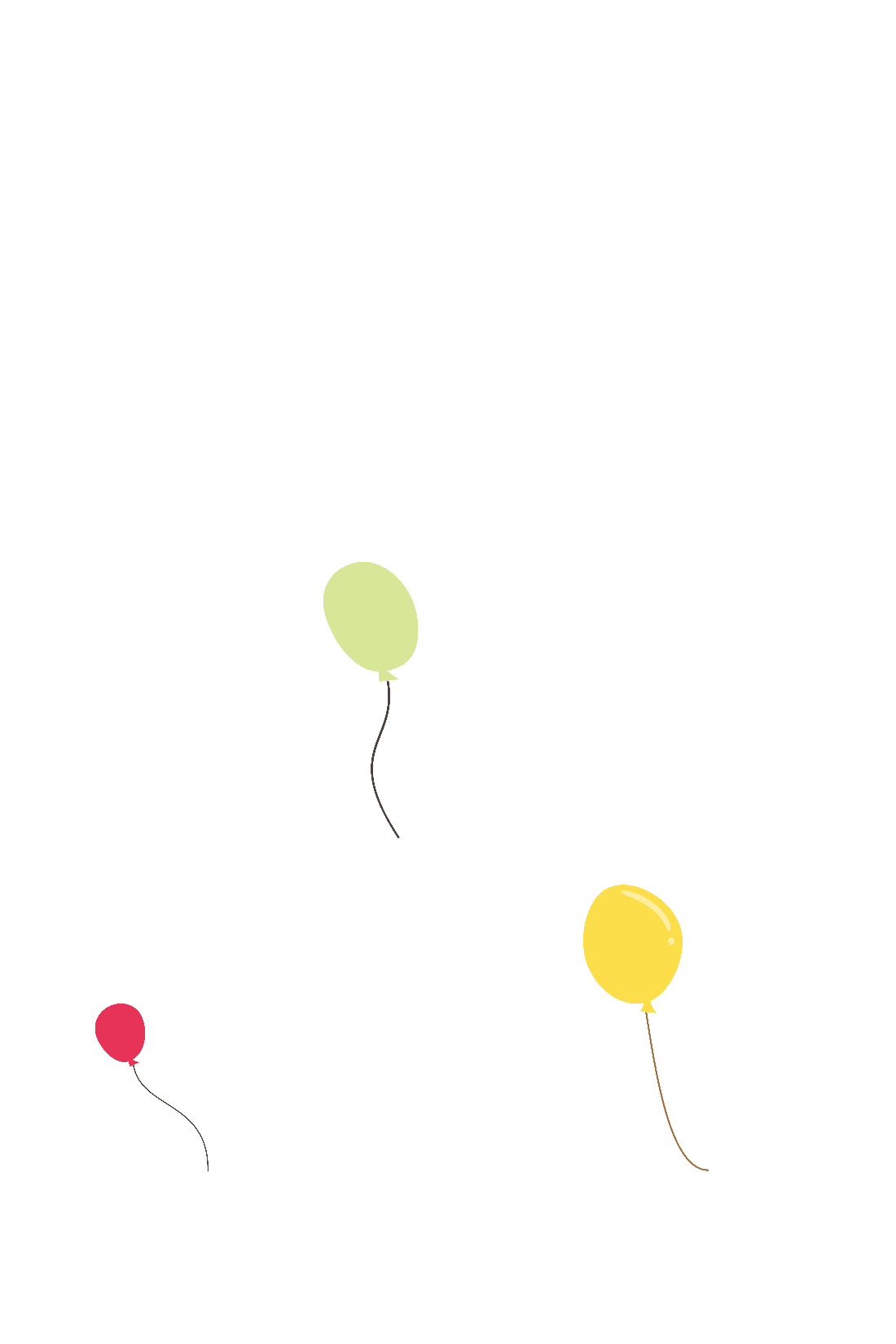 Lớn lên làm gì?
Lớn lên bạn muốn làm gì?
Tớ muốn làm thủy thủ
Lái tàu vượt sóng dữ,
Băng qua nhiều đại dương.
Lớn lên bạn làm gì?
À, tớ đi gieo hạt…
Mỗi khi vào mùa gặt
Lúa vàng reo trên đồng.
1
3
Lớn lên bạn làm gì?
Câu hỏi này… khó quá!
Để tớ làm bài đã…
Rồi ngày mai, nghĩ dần…
Lớn lên bạn làm gì?
Tớ sẽ làm đầu bếp,
Làm bánh ngọt thật đẹp,
Nấu món mì… siêu ngon.
4
2
(Thái Dương)
Tiêu chí đánh giá
1
Đọc đúng
2
Đọc to, rõ
Luyện đọc toàn bài
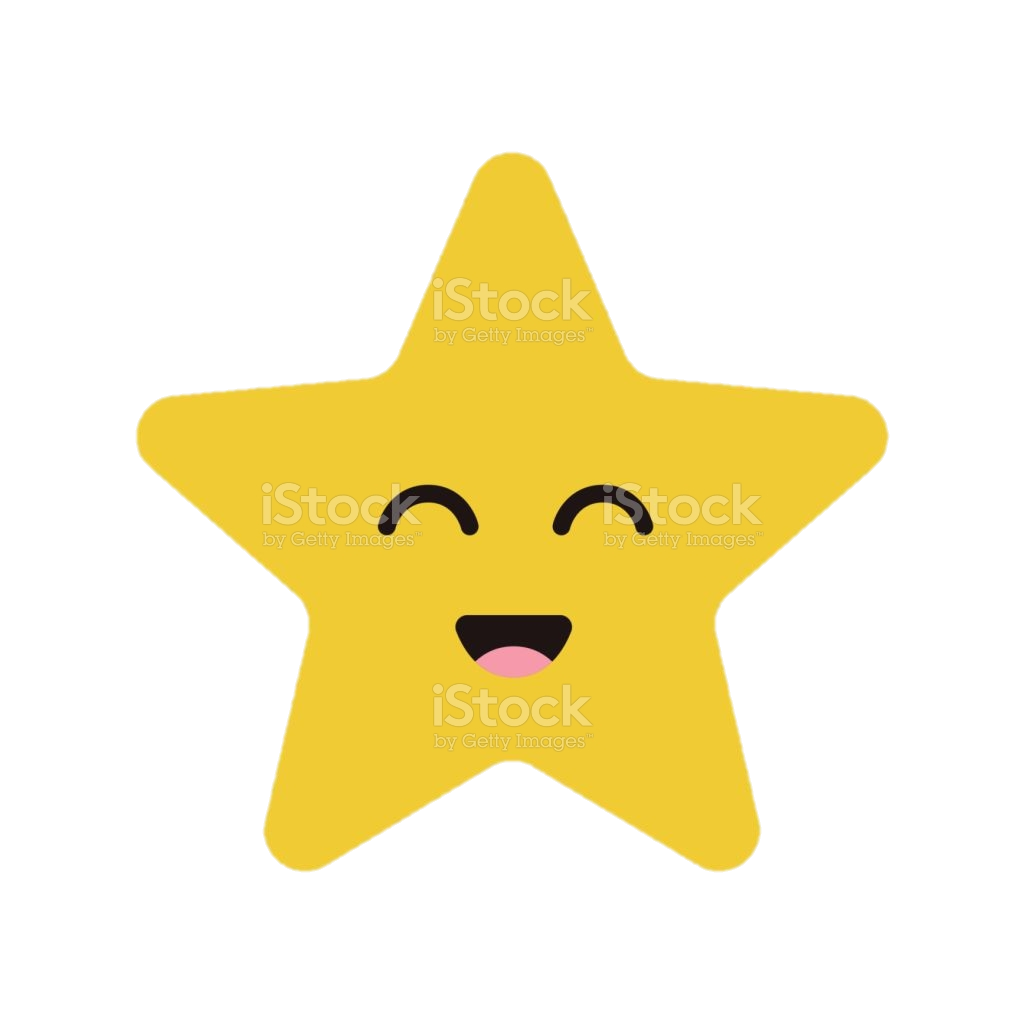 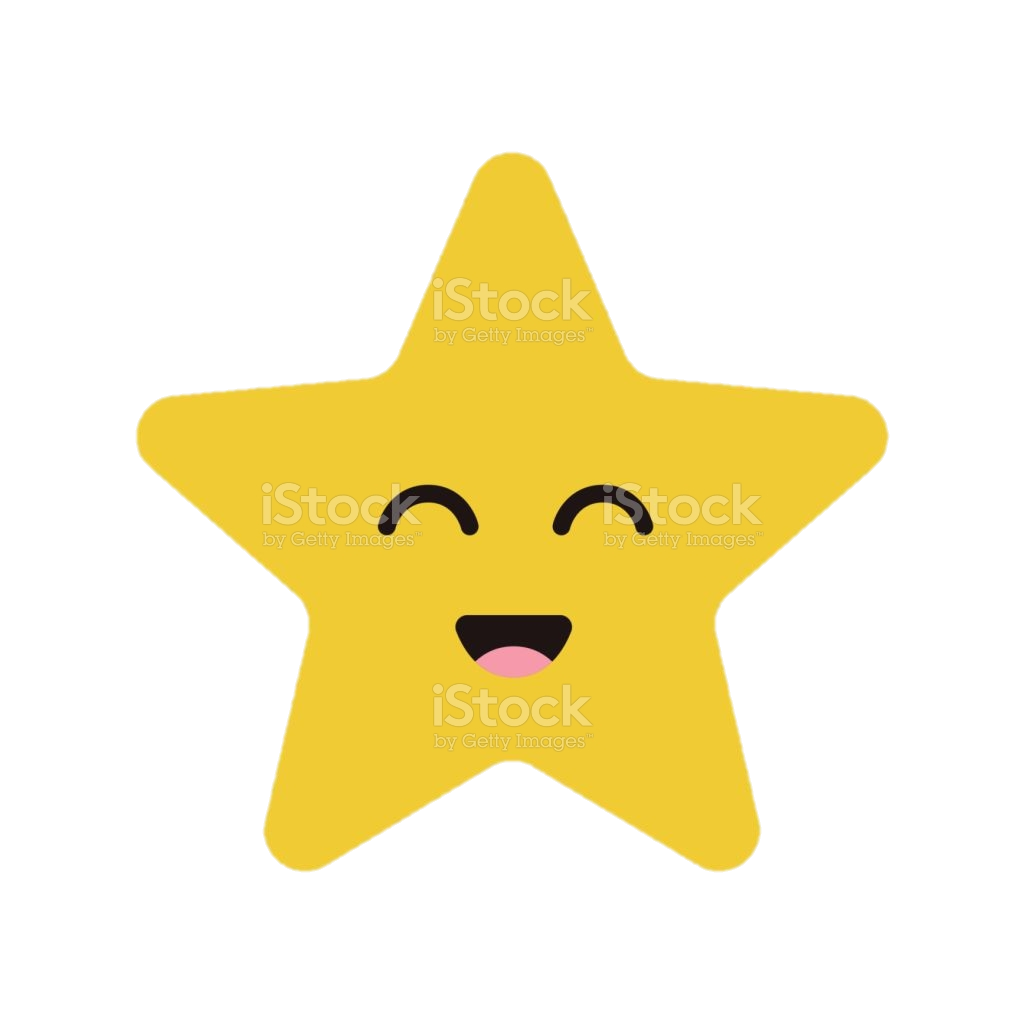 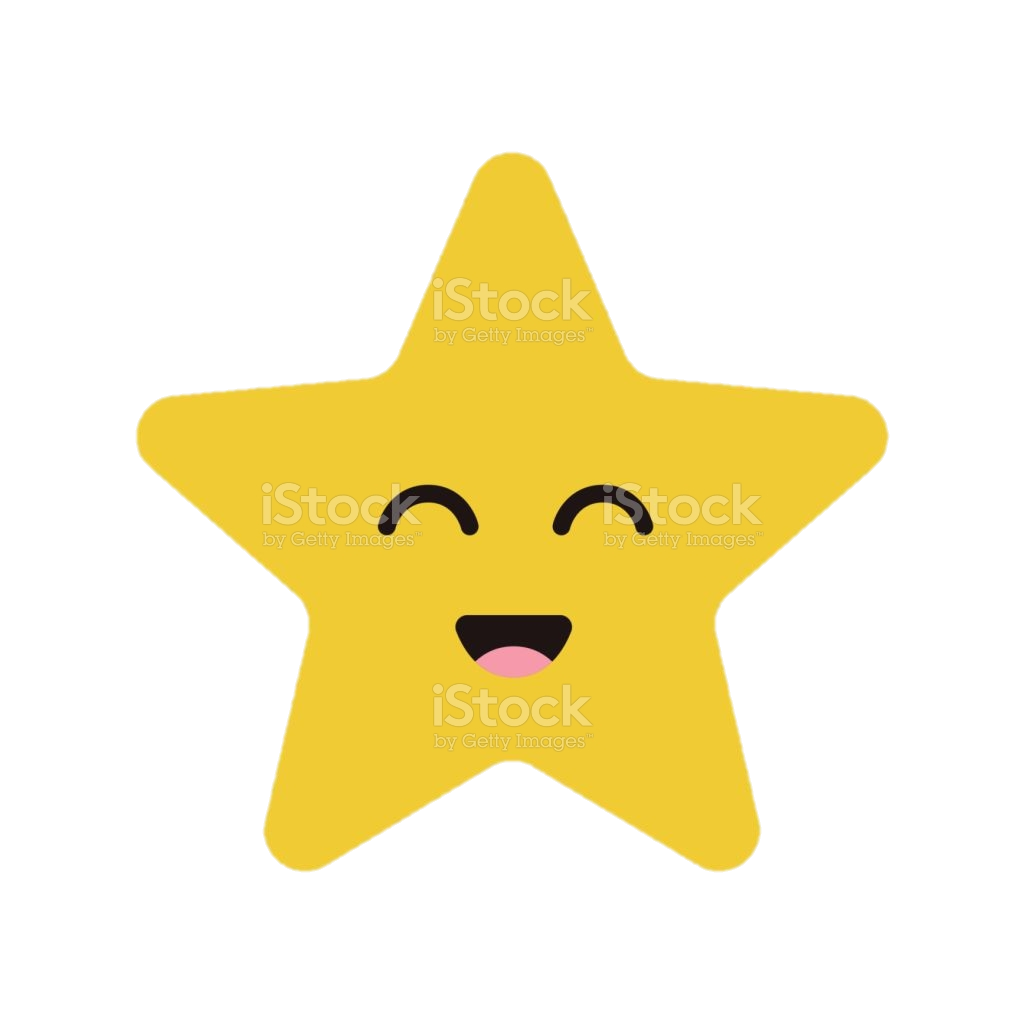 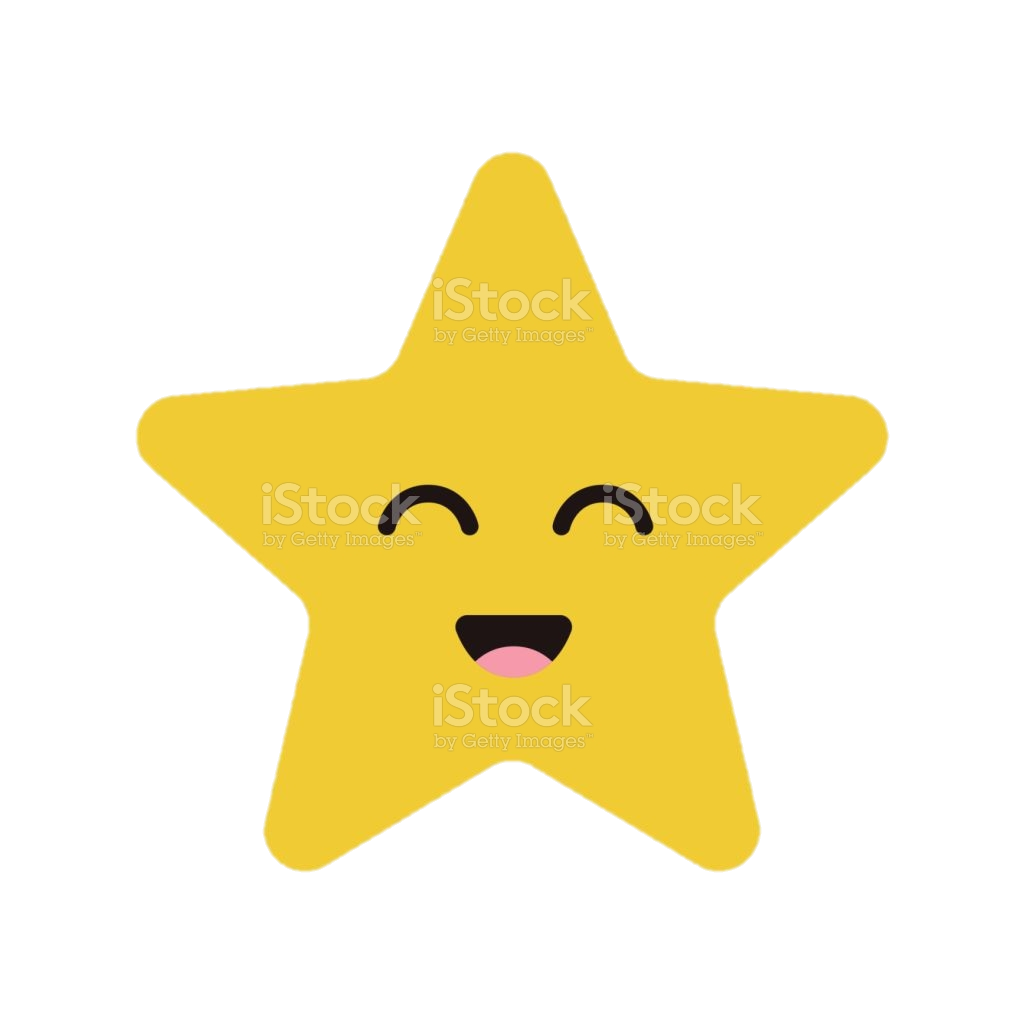 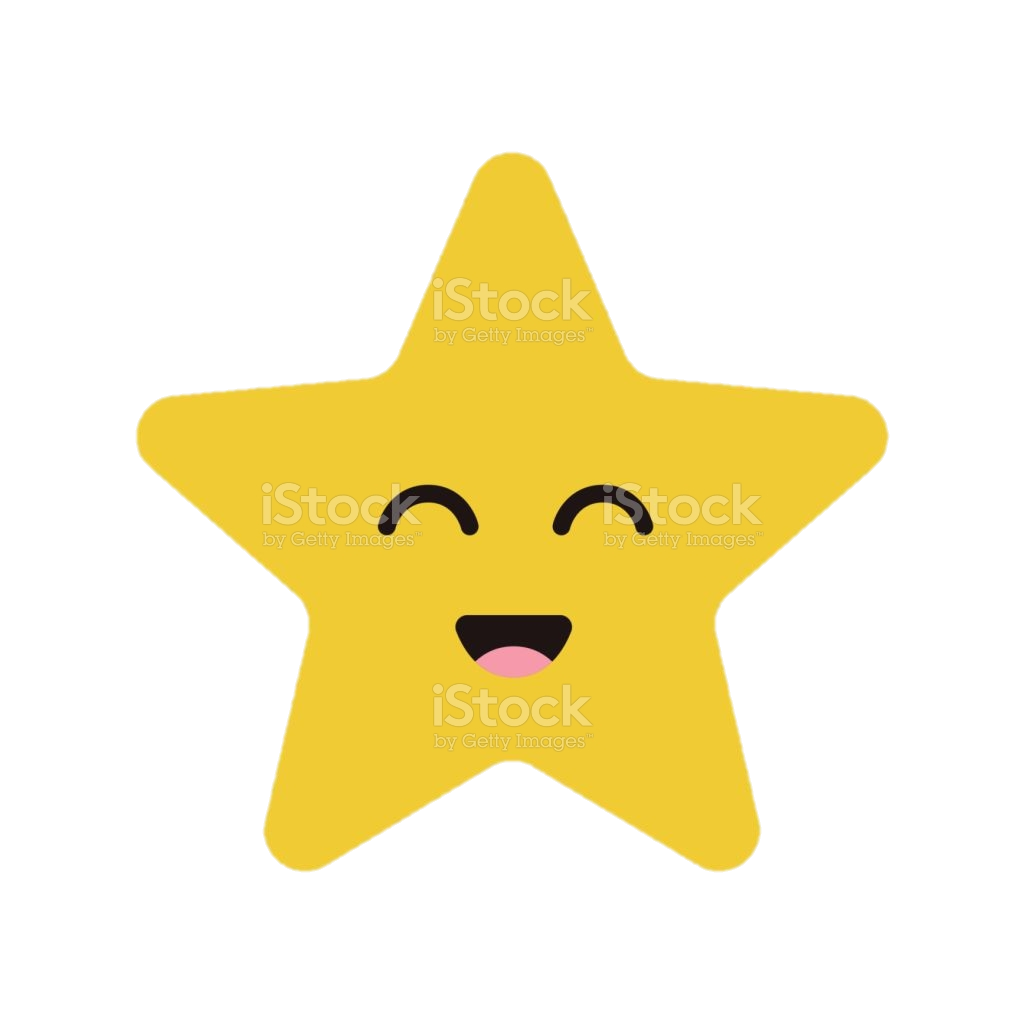 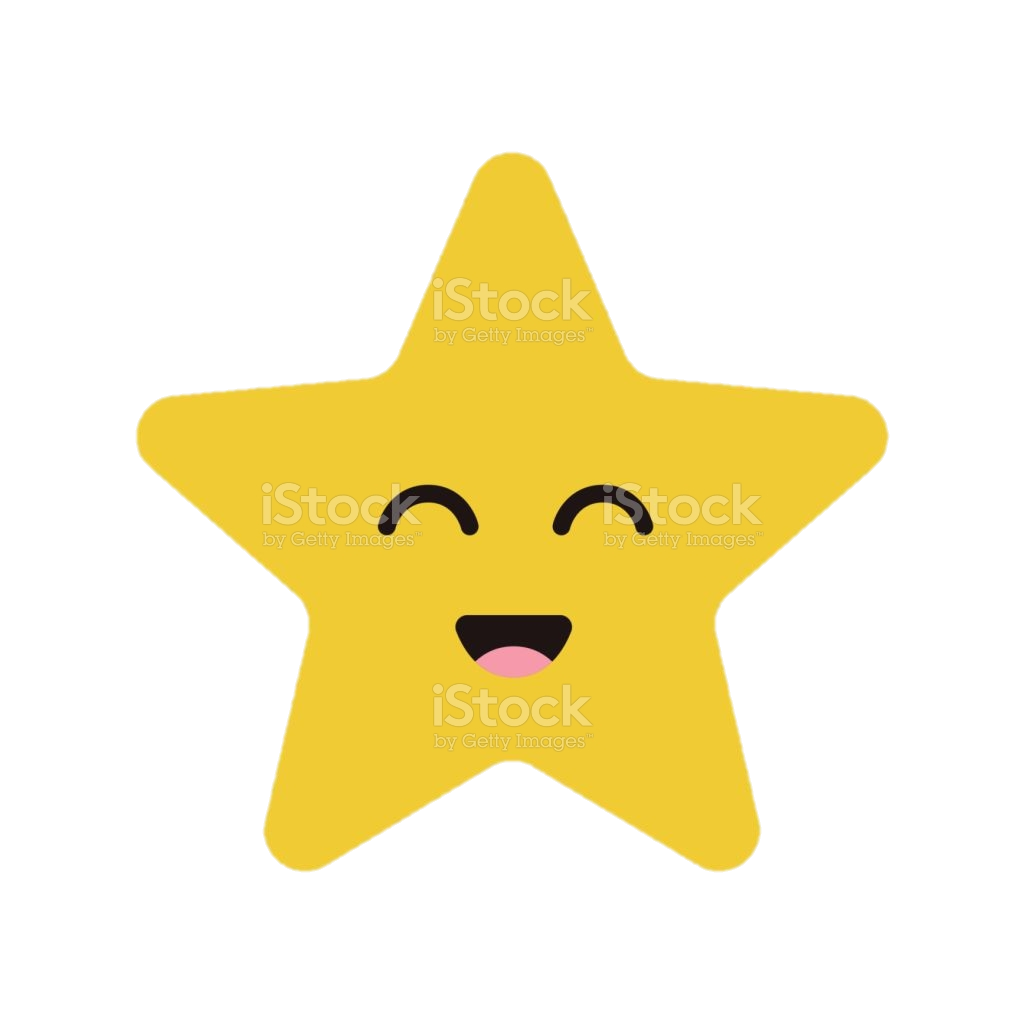 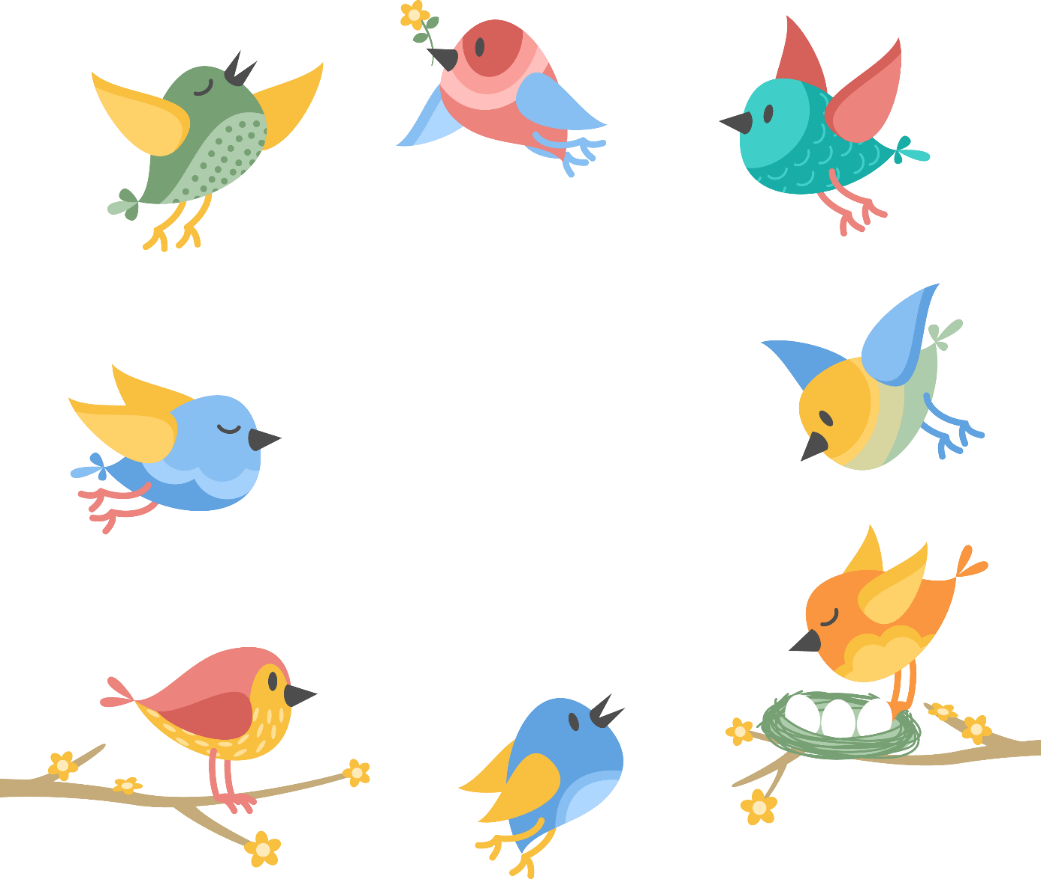 4
Đọc và nhấn giọng
 phù hợp
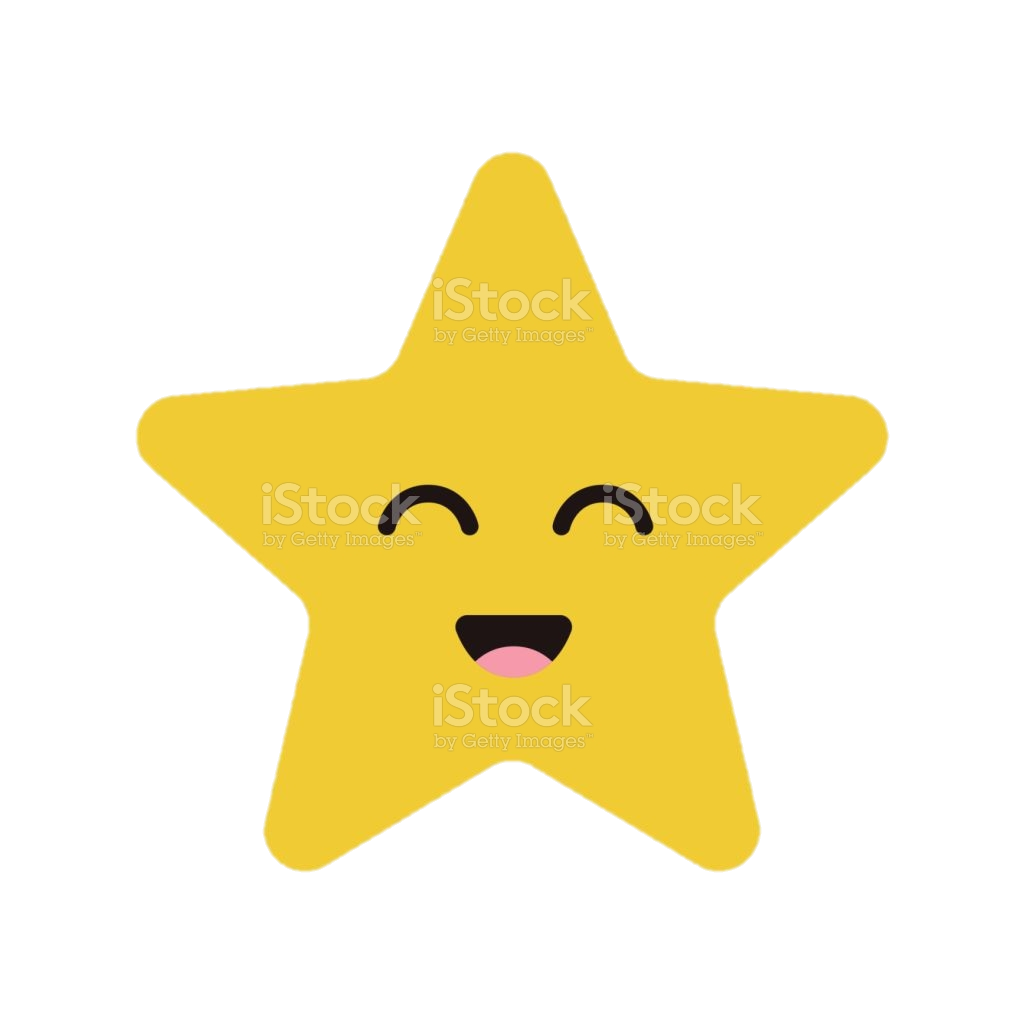 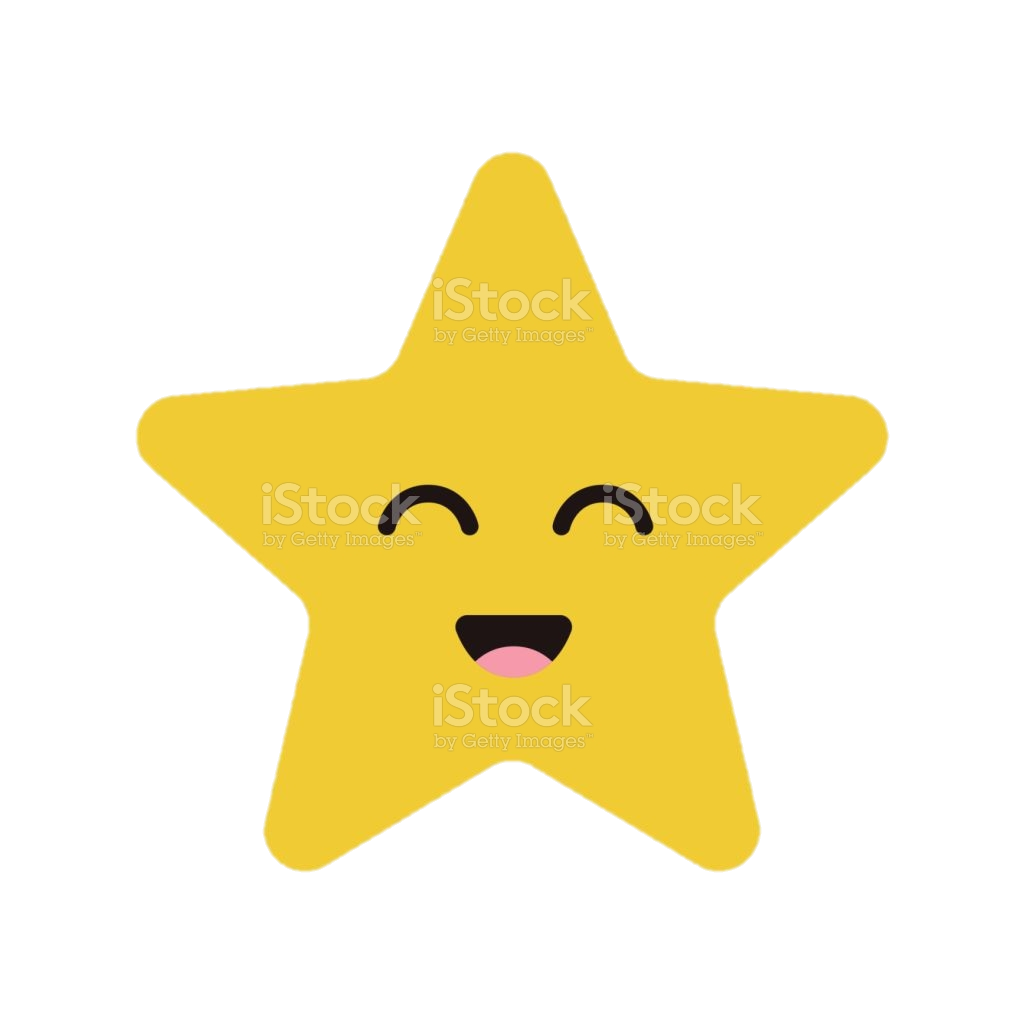 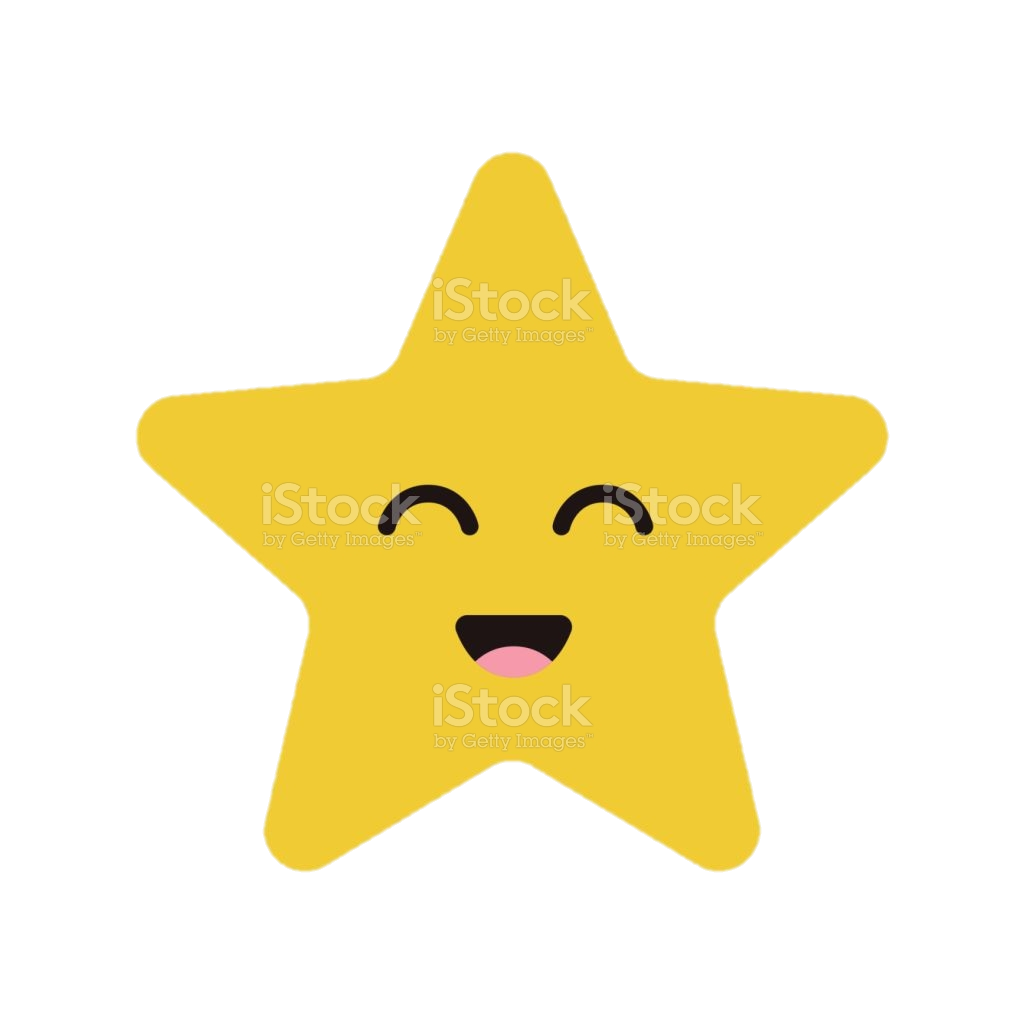 3
Ngắt, nghỉ đúng chỗ
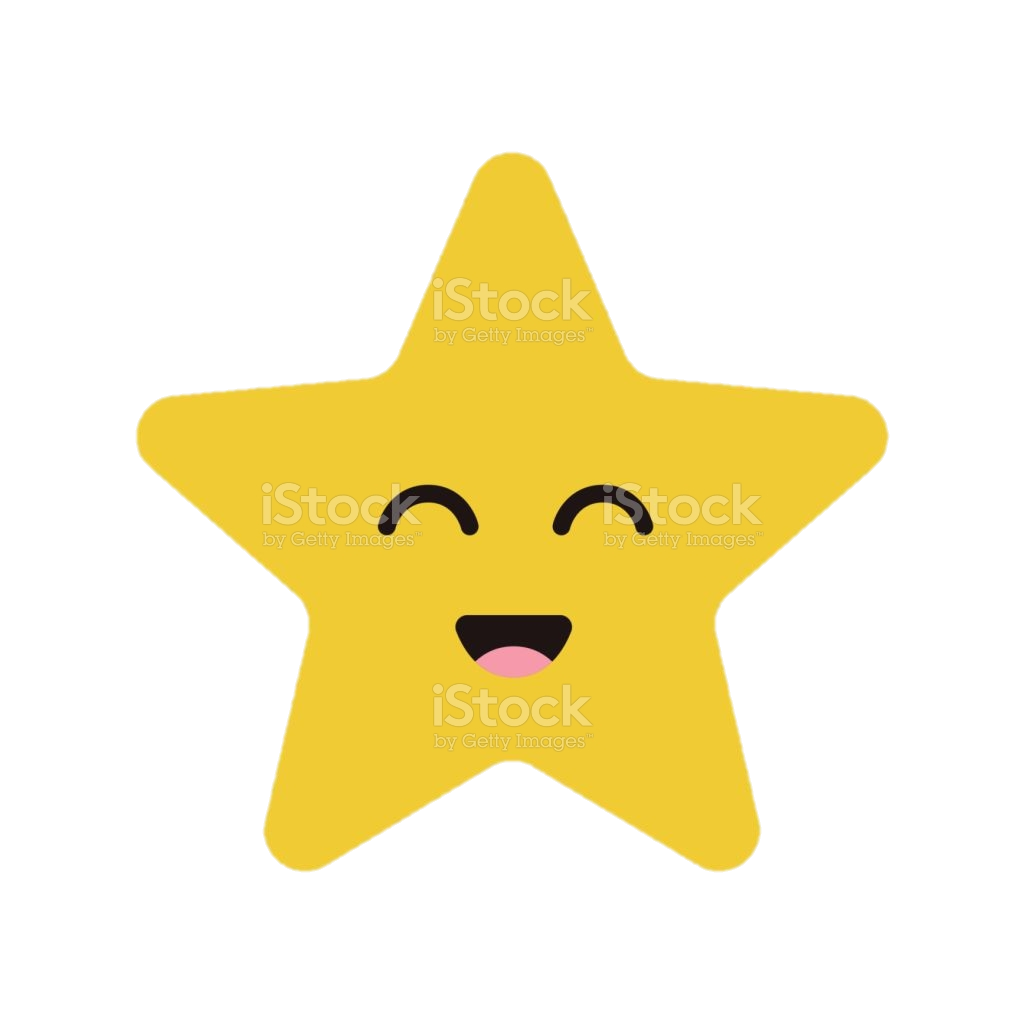 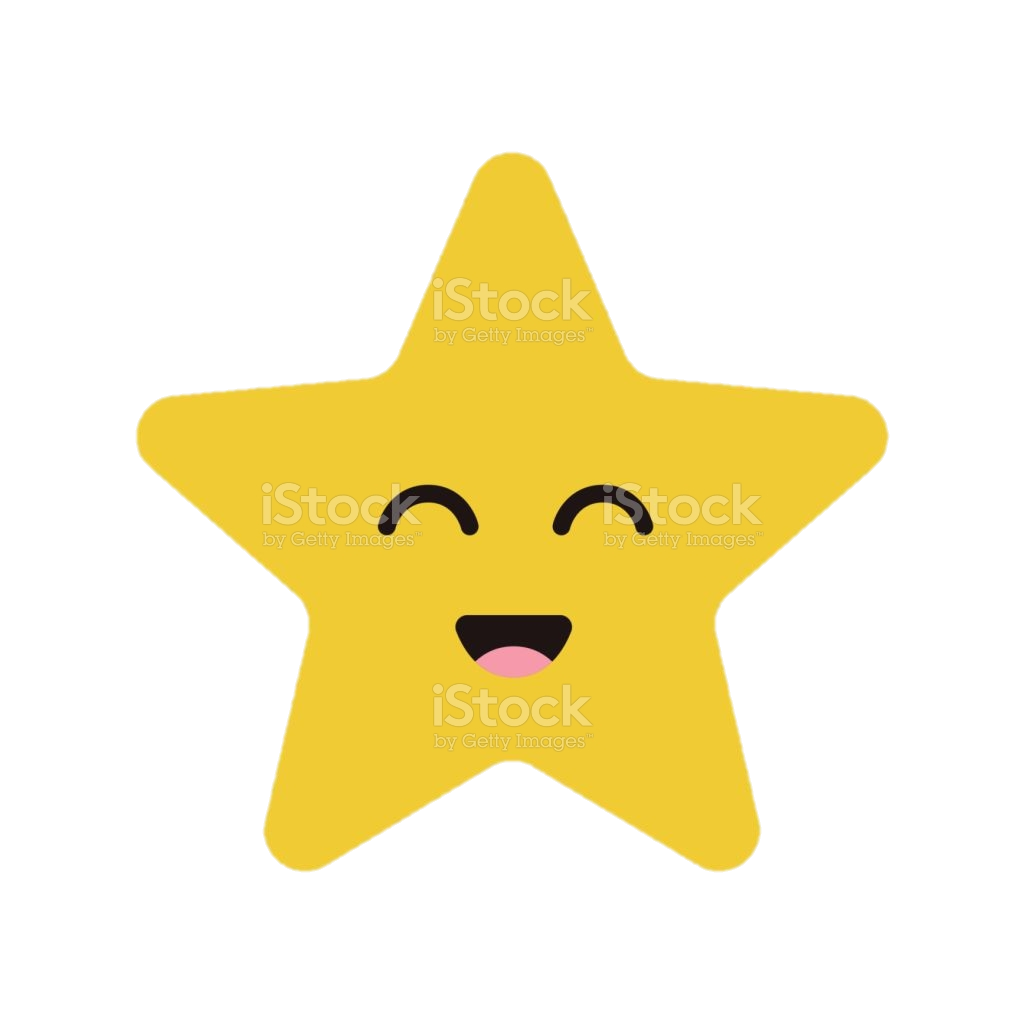 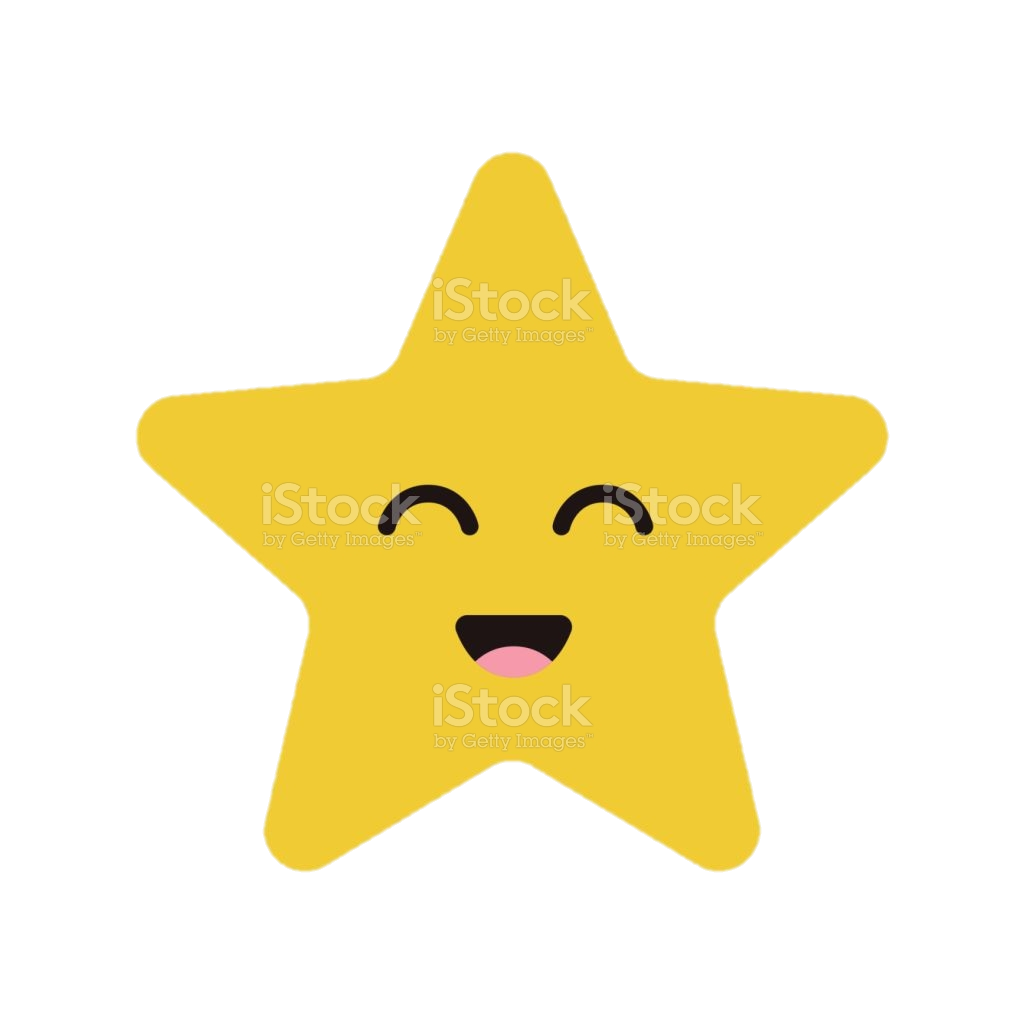 Lớn lên làm gì?
Lớn lên bạn muốn làm gì?
Tớ muốn làm thủy thủ
Lái tàu vượt sóng dữ,
Băng qua nhiều đại dương.
Lớn lên bạn làm gì?
À, tớ đi gieo hạt…
Mỗi khi vào mùa gặt
Lúa vàng reo trên đồng.
Lớn lên bạn làm gì?
Câu hỏi này… khó quá!
Để tớ làm bài đã…
Rồi ngày mai, nghĩ dần…
Lớn lên bạn làm gì?
Tớ sẽ làm đầu bếp,
Làm bánh ngọt thật đẹp,
Nấu món mì… siêu ngon.
(Thái Dương)
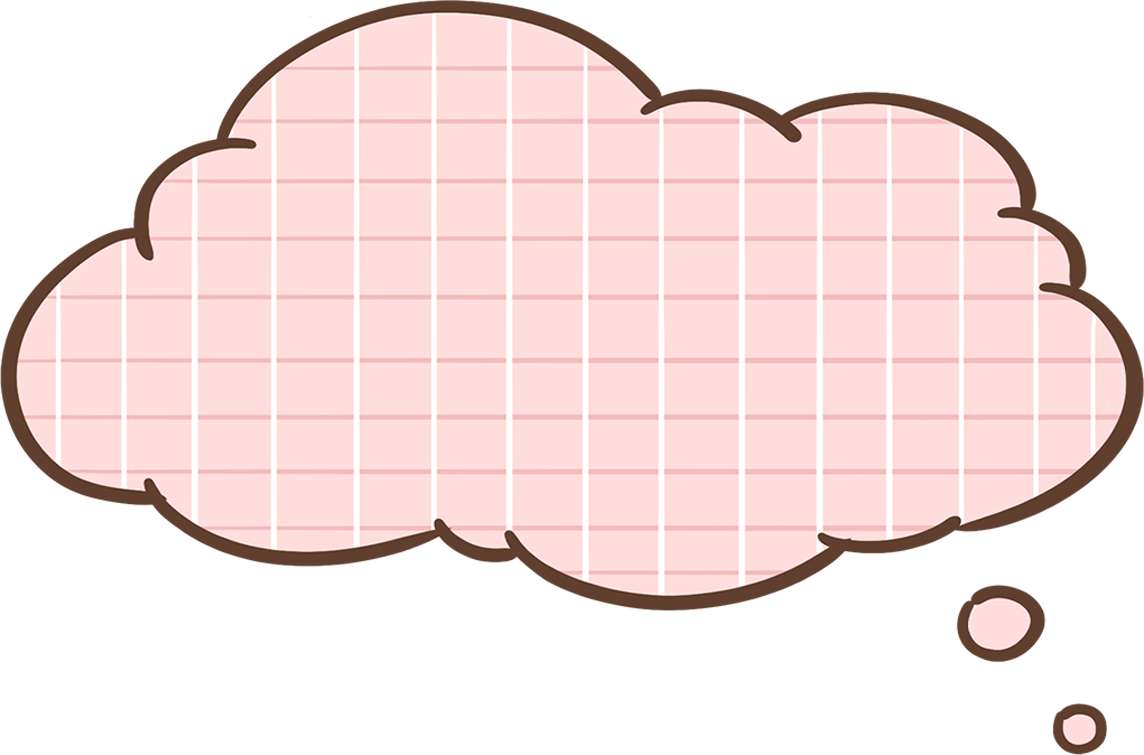 Luyện đọc hiểu
3
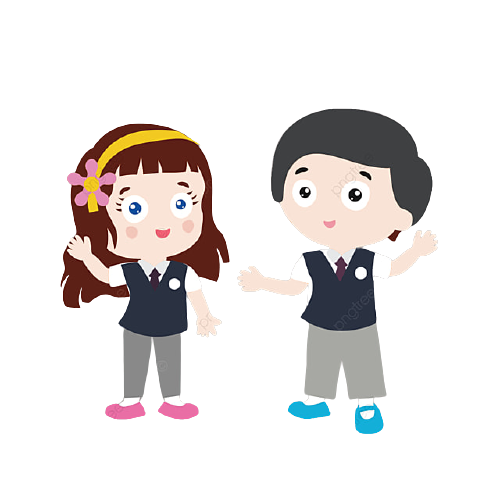 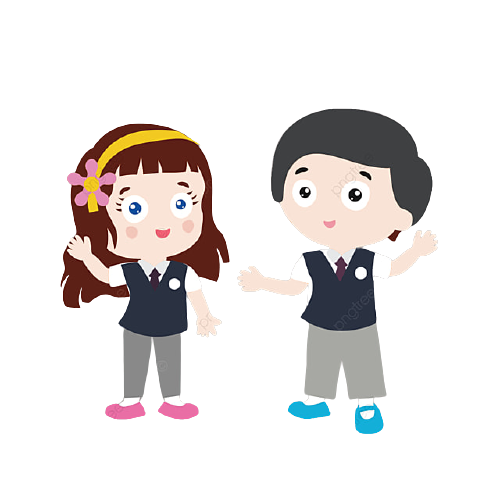 Tìm trong khổ thơ thứ hai và thứ ba những tiếng có vần at, ep, êp
at
hạt
ep
đẹp
êp
bếp
4. Trả lời câu hỏi
a. Bạn nhỏ muốn trở thành thủy thủ để làm gì?
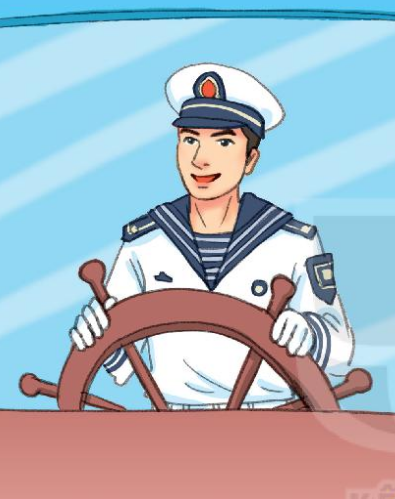 Bạn nhỏ muốn trở thành thủy thủ để lái tàu vượt sóng dữ, băng qua nhiều đại dương.
4. Trả lời câu hỏi
b. Bạn nhỏ muốn trở thành đầu bếp để làm gì?
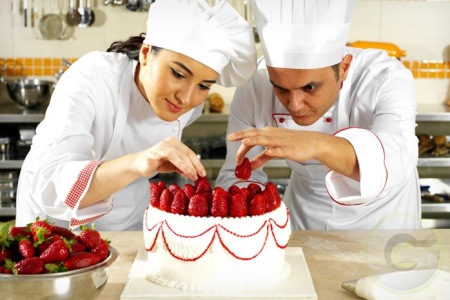 Bạn nhỏ muốn trở  thành đầu bếp để làm bánh ngọt thật đẹp, nấu món mì siêu ngon.
4. Trả lời câu hỏi
c. Bạn nhỏ trong khổ thơ thứ ba muốn làm nghề gì?
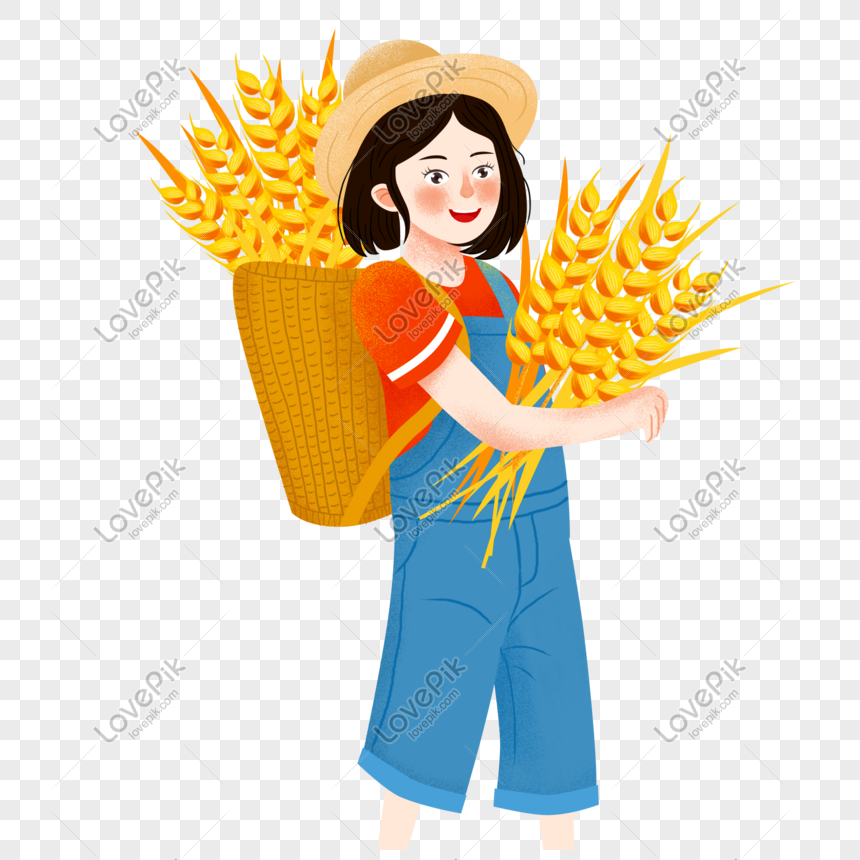 Bạn nhỏ trong khổ thơ thứ ba muốn làm nông dân
5. Học thuộc lòng hai khổ thơ cuối
Lớn lên bạn làm gì?
À, tớ đi gieo hạt…
Mỗi khi vào mùa gặt
Lúa vàng reo trên đồng.
Lớn lên bạn làm gì?
Câu hỏi này… khó quá!
Để tớ làm bài đã…
Rồi ngày mai, nghĩ dần…
6. Trao đổi: Lớn lên em thích làm nghề gì? Vì sao?
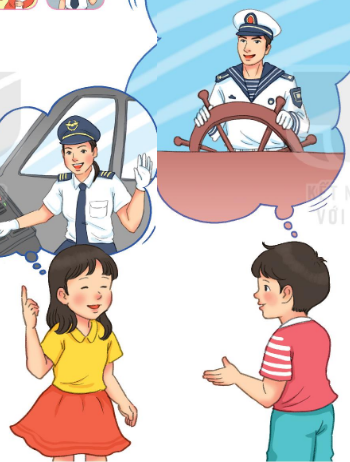 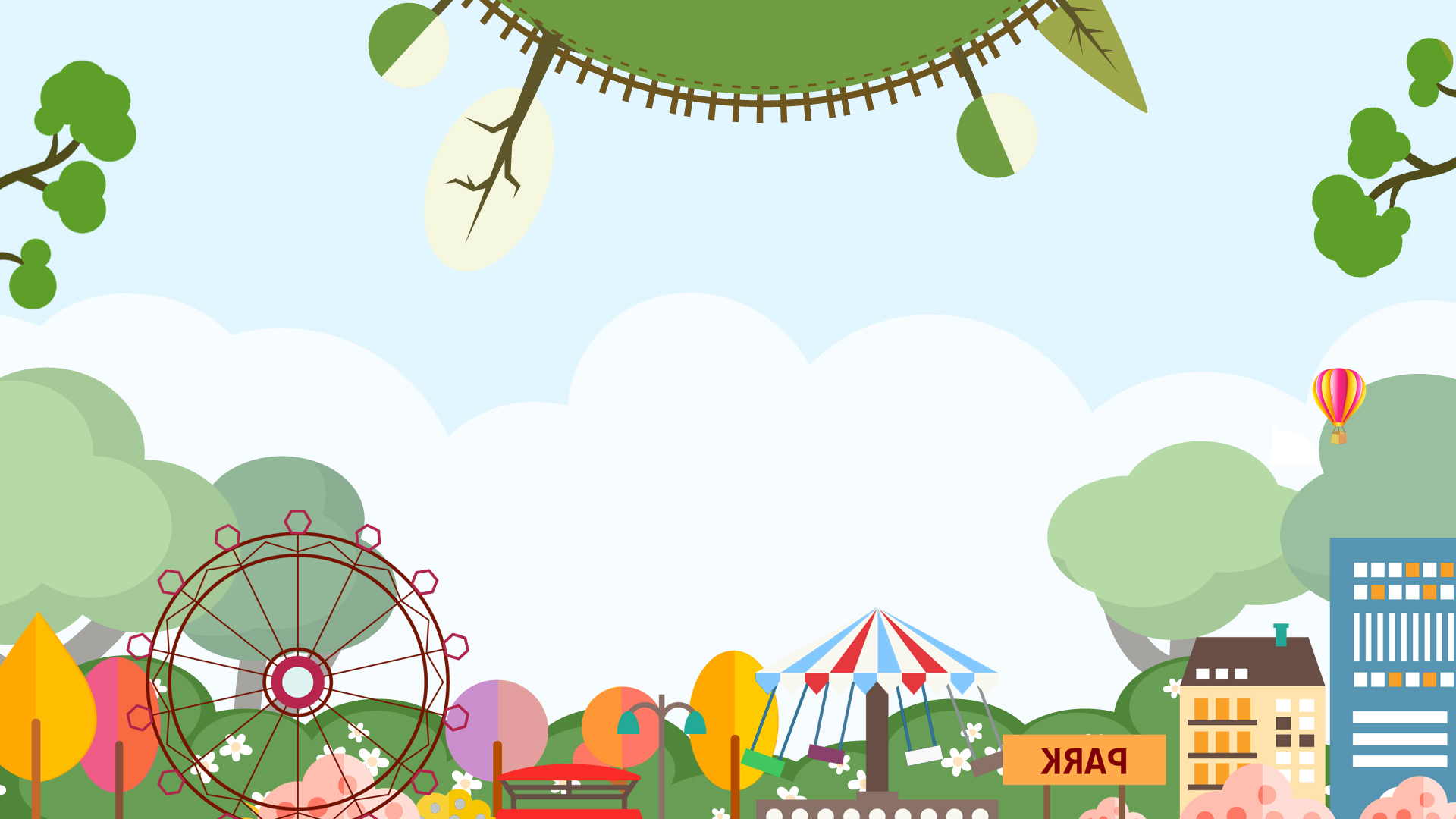 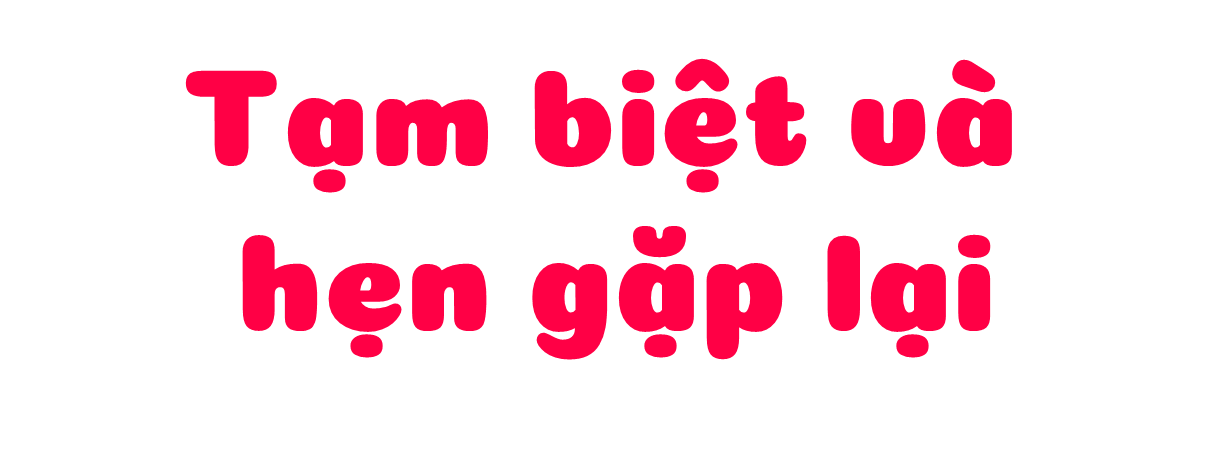